Alma Normalization Rules & Processes
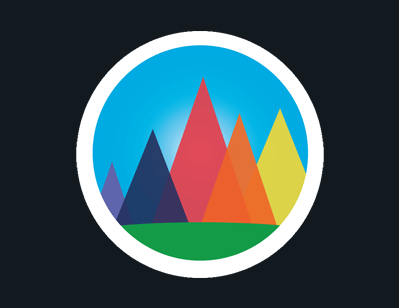 Israel Yáñez
ULMS Summer Meeting
August 14, 2018
[Speaker Notes: This will be a basic introduction to how Alma norm rules & processes can be useful in our day-to-day  work.]
What are Alma normalization rules & processes?
Rules language & syntax
How to create & test a normalization rule
How to configure a normalization process
Where & how normalization processes can be executed
What We’ll Cover
[Speaker Notes: We’ll  begin by looking at what Alma normalization rules and processes are. 

We’ll take a close look at the rules language & syntax. 

We’ll learn how to create and test a norm rule. 

We’ll learn how to configure a normalization process. 

We’ll look at where and how norm processes can be executed in Alma

This presentation includes slides for the last three sections, since we’ll be sharing them with everyone later. But in today’s session, we’ll move into the live Alma environment…]
What are Alma normalization rules & processes?
Rules language & syntax
How to create & test a normalization rule
How to configure a normalization process
Where & how normalization processes can be executed
What We’ll Cover
[Speaker Notes: …to cover these.]
What are Alma normalization rules?
Contain syntax for actions to modify MARC records
Alma role required: Cataloger, Catalog Manager, or Catalog Administrator 
Closely tied to Alma normalization processes
Share constant elements
[Speaker Notes: An Alma norm rule is a file that contains syntax for actions to modify MARC records. This includes both MARC bibliographic and MARC holdings records.

To work with norm rules, you must have one of the following roles: Cataloger, Catalog Manager, or Catalog Administrator. 

While norm rules are closely associated with norm processes, they’re not quite the same thing. In our everyday work, we sometimes say norm rule when we mean norm process, and that’s fine. But for the purpose of this session, there’s value in making a distinction to better understand the relationship between the two. 

Finally, Alma norm rules all share the same required elements. We’ll examine that more closely when we begin to talk about rule syntax.]
Used to correct or update MARC records 

Alma role required: Catalog Administrator or General System Administrator
Applied typically in the metadata editor, by running a job on a set of records, or as part of an import profile
Call on defined norm rules to update MARC data.

A norm rule is a file containing actions; those actions are executed by a norm process.
What are Alma normalization processes?
[Speaker Notes: A normalization process is an Alma operation used to correct or update MARC records in Alma.

To configure a normalization process you’ll need one of these roles: catalog administrator, or general system administrator.

While normalization processes are applied in Alma in a number of ways, they’re most commonly applied in the metadata editor or by running a job on a set of MARC records.

When a norm process includes a MarcDroolNormalization task, it calls on norm rules, according to your configuration of the process, to update MARC records.

So, to distinguish rules from processes and to better understand the relationship between the two, we can think of them in this way: a norm rule is a file containing actions; those actions are executed by a norm process.]
Normalization rules & processes in the ULMS environment
Place normalization rules locally, not on the network
[Speaker Notes: We are in a consortium and we work in a collaborative network environment. There are a few things we need to keep in mind when we talk about Alma norm rules and processes in our ULMS environment.

First, we need to be sure to place norm rules locally and not on the network. We, as individual campuses,  can only configure IZ-level norm processes which can only call on IZ-level norm rules.  So, it’s important to ensure that we set the placement of new rules to the IZ.]
Normalization rules & processes in the ULMS environment
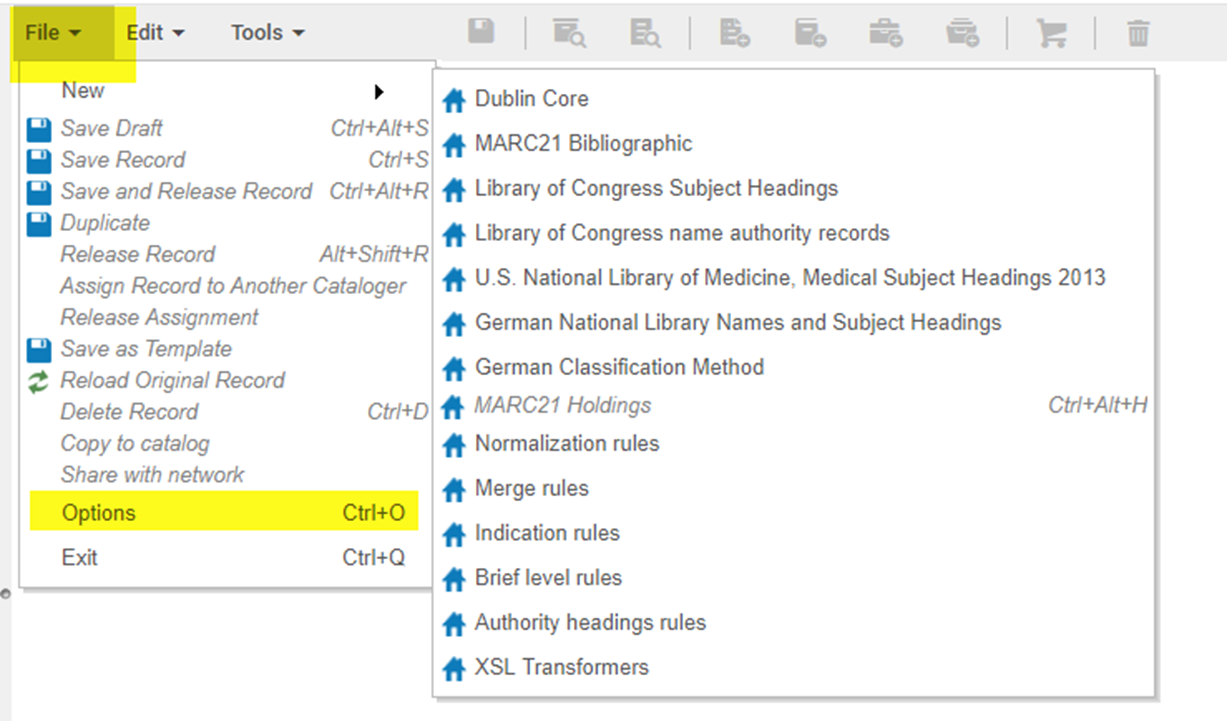 [Speaker Notes: We can do that by going to the metadata editor, selecting File, Options]
Normalization rules & processes in the ULMS environment
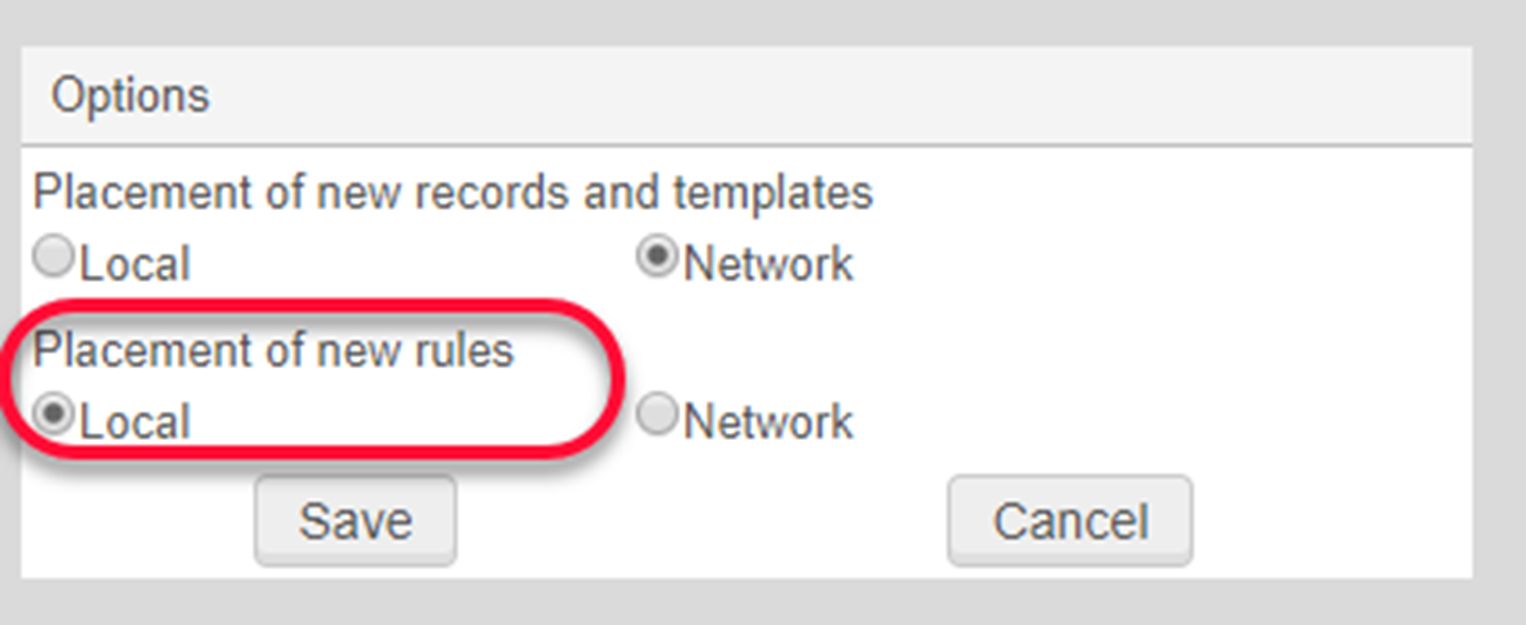 [Speaker Notes: …and ensuring that the placement of new rules is set to local.]
Normalization rules & processes in the ULMS environment
Place normalization rules locally, not on the network
Normalization processes on NZ-linked bibliographic records should be limited to local fields
No ULMS implications for IZ-only bibliographic records or holdings records
[Speaker Notes: The other thing we need to keep in mind is that norm processes on NZ-linked bib records should be limited to local fields. We don’t want to make changes to other fields in an NZ record because we use the WorldCat master record as our NZ record and our ULMS operational policy is to make those changes at the WorldCat level.

Normalization processes on IZ-only bib records are not limited to local fields. You can make changes to any fields in IZ-only bib records.

Holding records are by nature local, there are no ULMS implications for holdings records when it comes to norm rules & processes.]
rule “rule name”
     when
          (condition on MARC record)
     then
          Action1
          Action2 (condition on MARC field)
     end
Norm rule syntax
[Speaker Notes: We’ll now begin looking at the general structure and syntax of a norm rule. A norm rule has four general sections.]
rule “rule name”
     when
          (condition on MARC record)
     then
          Action1
          Action2 (condition on MARC field)
     end
Norm rule syntax
[Speaker Notes: First we have the rule name.]
rule “rule name”
     when
          (condition on MARC record)
     then
          Action1
          Action2 (condition on MARC field)
     end
Norm rule syntax
[Speaker Notes: In the second section, we have a condition that is tested at the record level. The rule looks at the entire record to determine whether the condition is met. If the condition is met, the rule continues and applies what we see in the third section,]
rule “rule name”
     when
          (condition on MARC record)
     then
          Action1
          Action2 (condition on MARC field)
     end
Norm rule syntax
[Speaker Notes: An action or multiple actions. When you have more than one action, the actions are executed in order. Some of these actions may have conditions themselves. These are tested at the field level.]
rule “rule name”
     when
          (condition on MARC record)
     then
          Action1
          Action2 (condition on MARC field)
     end
Norm rule syntax
[Speaker Notes: And finally we simply end the norm rule.]
Every normalization rule contains these four constant elements:
rule 
when
       
then


end
[Speaker Notes: Every norm rule contains four constant elements: the words rule, when, then, end. These four words are required in every norm rule and can help us remember the four main sections of a norm rule.]
Every normalization rule contains these four constant elements:
A name or description follows rule
A condition follows when
An action(s) follows then
Last line in norm rule is simply end
rule "Add field 973 for TSAK"
when
       (not exists "973.a.Tsakopoulos Hellenic Collection")
then
       addField "973.a.Tsakopoulos Hellenic Collection"
       addSubField "973.9.LOCAL" if (not exists "973.9.LOCAL")
end
[Speaker Notes: A name or description follows rule

A condition follows when. 

A normalization action, or a number of actions, follow then

And the last line in a norm rule is simply end.

As I mentioned earlier, conditions can also follow actions as you can see in this example.]
Every normalization rule contains these four constant elements:
Record-level condition
A name or description follows rule
A condition follows when
An action(s) follows then
Last line in norm rule is simply end
rule "Add field 973 for TSAK"
when
       (not exists "973.a.Tsakopoulos Hellenic Collection")
then
       addField "973.a.Tsakopoulos Hellenic Collection"
       addSubField "973.9.LOCAL" if (not exists "973.9.LOCAL")
end
[Speaker Notes: The condition that follows when is tested at the  record level.  So, if a record meets this condition, the rule then proceeds to apply the following action or actions.]
Every normalization rule contains these four constant elements:
A name or description follows rule
A condition follows when
An action(s) follows then
Last line in norm rule is simply end
rule "Add field 973 for TSAK"
when
       (not exists "973.a.Tsakopoulos Hellenic Collection")
then
       addField "973.a.Tsakopoulos Hellenic Collection"
       addSubField "973.9.LOCAL" if (not exists "973.9.LOCAL")
end
Field-level condition
[Speaker Notes: If a condition follows an action, it is tested at the field level. When a condition follows an action…]
Every normalization rule contains these four constant elements:
A name or description follows rule
A condition follows when
An action(s) follows then
Last line in norm rule is simply end
rule "Add field 973 for TSAK"
when
       (not exists "973.a.Tsakopoulos Hellenic Collection")
then
       addField "973.a.Tsakopoulos Hellenic Collection"
       addSubField "973.9.LOCAL" if (not exists "973.9.LOCAL")
end
[Speaker Notes: the data field in the action element …]
Every normalization rule contains these four constant elements:
A name or description follows rule
A condition follows when
An action(s) follows then
Last line in norm rule is simply end
rule "Add field 973 for TSAK"
when
       (not exists "973.a.Tsakopoulos Hellenic Collection")
then
       addField "973.a.Tsakopoulos Hellenic Collection"
       addSubField "973.9.LOCAL" if (not exists "973.9.LOCAL")
end
[Speaker Notes: … and the data field in the condition must be the same.]
rule “rule name”
     when
          (condition on MARC record)
     then
          Action1
          Action2 (condition on MARC field)
     end
Norm rule syntax
[Speaker Notes: When we create and work with norm rules, we really don’t have to think too much about the first and last sections of the norm rule.  We don’t have to give much thought to the rule name, other than we need to enclose the rule name in double quotes. And of course, the last line of the norm rule will always be end.]
rule “rule name”
     when
          (condition on MARC record)
     then
          Action1
          Action2 (condition on MARC field)
     end
Norm rule syntax
[Speaker Notes: Most of what we have to think about has to do with the second and third sections of the norm rule: the conditions, actions, and the record element strings that follow these.  We’ll focus on those, and we’ll cover them in sections. As we move along, I’ll be showing examples of norm rules. In these examples, you may see syntax in sections of the rule we haven’t covered yet. If you’re new to norm rules, the syntax may not make sense to you, but let’s save questions until the end of this syntax section.]
(TRUE)

exists
existsControl 
not exists
not existsControl
existsMoreThanOnce
Conditions
[Speaker Notes: Let’s begin with conditions. We find conditions in the second part of the rule, after the word when. We also can find them in the third section of a rule, following an action. Here is a list of the conditions used in norm rules. 

(TRUE), exists/existsControl, not exists/not existsControl, and existsMoreThanOnce.]
(TRUE)
Used only at the record level
Applies the rule unconditionally
[Speaker Notes: (TRUE) – This condition is used only at the record level. This condition is a sort of non-condition. If you have a rule with the TRUE condition, the rule will automatically proceed to the action section.]
rule "remove all 956 fields"
when
     (TRUE)
then
     removeField "956"
end
(TRUE)
[Speaker Notes: In this example, the TRUE condition doesn’t require any condition to be met at the record level. The rule automatically proceeds to the action. When this rule is run by a process, all 956 fields will be removed.]
exists
exists applies to data fields
existsControl applies to control fields
At least one match is found
existsControl
[Speaker Notes: Exists applies to data fields and existsControl applies to control fields. Control fields in a MARC record include the leader and MARC 001 through 009 fields. In order to be met, this condition requires that at least one match be found.]
rule "remove 260 if 264 exists"
when
     (exists "264")
then
     removeField "260"
end
exists
[Speaker Notes: Here’s an example of the exists condition at the record level. The record-level condition requires that a 264 field exist. If a 264 field exists, then the action, removing the 260, will be applied to the record. Before Sacramento went live with the ULMS, we were in a single-institution instance of Alma. At one point, we were having trouble with our merge rule for full records that were coming in and merging with brief order confirmation bibs. Those brief order bibs had 260 fields, and the incoming full records typically would have a 264 field. In the merge process, the 260 field would remain in the merged record, so we had to do some cleanup. This is not a norm rule we’d include in a process now in the ULMS environment on NZ-linked records since we should be limiting processes to local fields.]
existsControl
rule "replace 008 cp 33"
when
     (existsControl "008")
then
     replaceControlContents "008.{33,1}" with "v"
end
[Speaker Notes: This is an example of a existsControl condition. In this rule, we require that the MARC record include a 008 field. If it does, then the condition is met and the rule will continue and apply the following action.]
not exists applies to data fields
not existsControl applies to control fields
No match is found
not exists
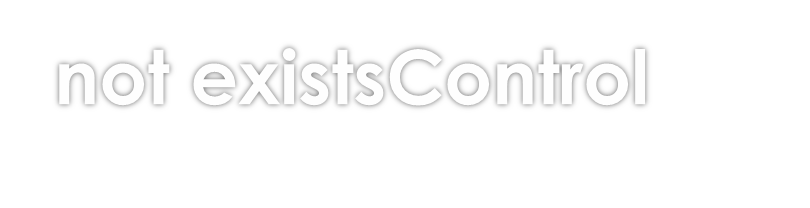 [Speaker Notes: Much like the pair of conditions we just looked at, not exists applies to data fields, and not existsControl applies to control fields. These conditions are met when no match is found.]
not exists
rule "Add field 973 for TSAK"
when
       (not exists "973.a.Tsakopoulos Hellenic Collection")
then
       addField "973.a.Tsakopoulos Hellenic Collection"
       addSubField "973.9.LOCAL" if (not exists "973.9.LOCAL")
end
[Speaker Notes: In this rule, the not exists condition is looking for the absence of a 973 with the value Tsakopoulos Hellenic Collection. Only records that lack this MARC field with that value will meet the condition. If a record meets this condition, then the rule will proceed to apply the actions.]
rule "add control 007"
when
    (not existsControl "007")
then
    addControlField "007.vd#uvaizu"
end
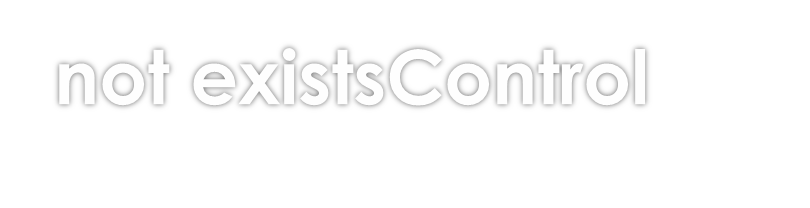 [Speaker Notes: This is an example of a not existsControl condition. In this rule, we require that the MARC record not contain a 007 field. If it doesn’t, then the condition is met and the rule will continue on to the action.]
Applies to data fields
Multiple matches are found
Probably more useful in indication rules
existsMoreThanOnce
[Speaker Notes: existsMoreThanOnce applies to data fields. To meet this condition, the record element must be found multiple times. I couldn’t think of a use case example for this condition. I imagine this would be more useful in indication rules.]
addField
removeField
addSubField
removeSubField
addControlField
removeControlField
Actions
Complete list of actions
[Speaker Notes: Now we’ll move on to the third part of a norm rule, the actions. On this slide, I’ve included a link to the complete list of actions used in normalization rules in Alma. In this session, we’ll only look at some of the more commonly used actions.  Most of these actions are self-explanatory.  We have add and remove actions for field, subfield, and control field.]
rule "Add field 973 for TSAK"
when
       (not exists "973.a.Tsakopoulos Hellenic Collection")
then
       addField "973.a.Tsakopoulos Hellenic Collection"
       addSubField "973.9.LOCAL" if (not exists "973.9.LOCAL")
end
addField, addSubField
[Speaker Notes: This is an example of addField and addSubField.]
rule "add control 007"
when
    (not existsControl "007")
then
    addControlField "007.vd#uvaizu"
end
addControlField
[Speaker Notes: Here’s an example of the action addControlField. This is a rule that we use on our course reserve bib records for personal copies DVDs. The quick cataloging tool does not have an option for DVD material type, so the records are created with material type book. This rule adds the 007 for DVD.]
rule "remove 590 restriction note"
when
(TRUE)
then
removeField "590" if (exists "590.a.Available only*enrolled in this course*")
end
removeField
rule "remove 852 subfield z if it has unavailable for overnight"
when
(TRUE)
then
removeSubField "852.z" if (exists "852.z.*unavailable for overnight*")
end
removeSubField
Actions
replaceContents
replaceControlContents
[Speaker Notes: Here we have replaceContents and replaceControlContents.  We use replaceContents with variable data fields and replaceControlContents for control fields.]
rule "host bib records change title 245 $a"
when
(TRUE)
then
replaceContents "245.a.Host bibliographic record for boundwith item barcode" with "Multiple titles bound as a single volume with the barcode"
end
replace … with
[Speaker Notes: The syntax is “replace” … “with”  Here’s an example of a norm rule that uses this action. This is the norm rule Marcus created so that we could replace the titles for the boundwith host bibs.]
rule "replace 008 cp 33"
when
     (existsControl "008")
then
     replaceControlContents "008.{33,1}" with "v"
end
replace … with
[Speaker Notes: This]
Follow conditions & actions 
Include:
MARC fields
Indicators
Subfields
Field/subfield metadata
Separated by periods
Enclosed in double quotes
Record Element Syntax
[Speaker Notes: So, we’ve looked at the language and syntax for conditions and actions. Now let’s move on to record element strings. Record elements follow conditions and actions. Record elements include MARC fields, indicators, subfields and metadata values.  When there is more than one record element, elements are separated by periods. We enclose record element strings in double quotes.]
rule "Add field 956 containing Winter gift plate url if it doesnt exist"
when
  not exists "956.{4,2}.u.http://library.csus.edu/bookplates/winter"
then
  addField "956.{4,2}.u.http://library.csus.edu/bookplates/winter"
  addSubfield "956.{4,2}.z.Gift of Kevin Winter" if (exists "956.{4,2}.u.http://library.csus.edu/bookplates/winter")
  addSubfield "956.{4,2}.9.LOCAL" if (exists "956.{4,2}.u.http://library.csus.edu/bookplates/winter")
end
Record element syntax- Data fields
[Speaker Notes: In this  example we have record elements following the record-level condition…]
rule "Add field 956 containing Winter gift plate url if it doesnt exist"
when
  not exists "956.{4,2}.u.http://library.csus.edu/bookplates/winter"
then
  addField "956.{4,2}.u.http://library.csus.edu/bookplates/winter"
  addSubfield "956.{4,2}.z.Gift of Kevin Winter" if (exists "956.{4,2}.u.http://library.csus.edu/bookplates/winter")
  addSubfield "956.{4,2}.9.LOCAL" if (exists "956.{4,2}.u.http://library.csus.edu/bookplates/winter")
end
Record element syntax- Data fields
[Speaker Notes: We also have record elements following the first action….]
rule "Add field 956 containing Winter gift plate url if it doesnt exist"
when
  not exists "956.{4,2}.u.http://library.csus.edu/bookplates/winter"
then
  addField "956.{4,2}.u.http://library.csus.edu/bookplates/winter"
  addSubfield "956.{4,2}.z.Gift of Kevin Winter" if (exists  "956.{4,2}.u.http://library.csus.edu/bookplates/winter")
  addSubfield "956.{4,2}.9.LOCAL" if (exists "956.{4,2}.u.http://library.csus.edu/bookplates/winter")
end
Record element syntax- Data fields
[Speaker Notes: … and here we see that record elements follow the second action, as well as the field-level condition on that line.  Let’s take a closer look at one of these example record elements….]
rule "replace 008 pos 33"
when
     (existsControl "008")
then
     replaceControlContents "008.{33,1}" with "v"
end
Record element syntax- Control fields
[Speaker Notes: Here we have an example of a record element following the existsControl condition.]
rule "replace 008 pos 33"
when
     (existsControl "008")
then
     replaceControlContents "008.{33,1}" with "v"
end
Record element syntax- Control fields
[Speaker Notes: And here we see record element strings for a control field following the action replaceControlContents and the corresponding “with”.]
Record element syntax- Data fields
MARC tag
Subfield
“956.{4,2}.u.http://library.csus.edu/bookplates/winter”
First indicator, second indicator
Subfield contents/metadata
[Speaker Notes: Let’s review the record element syntax for data fields.]
Record element syntax- Control fields
Position length
MARC tag
“008.{33,1}.v”
Character position
Position length value
[Speaker Notes: And control fields.]
Record element syntax- Control fields
Position length
“008.{33,1}.v”
Position length value
[Speaker Notes: The number of character positions should match the number of characters in the position value, if included.]
Record element syntax- Control fields
Position length
“008.{35,3}.eng”
Character position
Position length value
[Speaker Notes: This is how a record element string for the language code in the 008 would look like.]
Wildcards & Special Characters
Asterisk * - matches any string
rule "remove 590 restriction note"
when
(TRUE)
then
removeField "590" if (exists "590.a.Available only*enrolled in this course*")
end
Hash # at the begnining of a line- comments out a line
Wildcards & Special Characters
rule "Append subfield $A 01CALS_USL to local field if it doesn't exist"  
# this rule is necessary for local fields in IZ-only records to display in Primo
when    
(TRUE)  
then    
addSubField "590.A.01CALS_USL" if (not exists "590.A.01CALS_USL")    
addSubField "690.A.01CALS_USL" if (not exists "690.A.01CALS_USL")    
addSubField "694.A.01CALS_USL" if (not exists "694.A.01CALS_USL")    
addSubField "961.A.01CALS_USL" if (not exists "961.A.01CALS_USL")
addSubField "956.A.01CALS_USL" if (not exists "956.A.01CALS_USL")  
addSubField "973.A.01CALS_USL" if (not exists "973.A.01CALS_USL")    
end
Wildcards & Special Characters
Empty indicators- blank space or hyphen
addField "100.{1, }.a.Doe, John

addField "100.{1,-}.a.Doe, John"
Wildcards & Special Characters
Ending period must be escaped with four backslashes
rule "Add data field 852 with subfield z = Anton"
when
( not exists "852.z.Gift of Prof. John P. Anton" )
then
addSubField "852.z.Gift of Prof. John P. Anton\\\\."
end
Wildcards & Special Characters
Pipe symbol | - can indicate an OR operator in a condition
rule "remove catalogers initials"
when
     (TRUE)
then
     removeField "974" if (exists "974.a.iy|kr")
end
Wildcards & Special Characters
Can't use $$ in a rule, even in the rule name
rule "replace 2nr with 4n in 852 $$c" when     (TRUE) then     replaceContents "852.c.2nr" with "4n" end
[Speaker Notes: This is a relatively recent development. The $$ to represent a subfield delimiter is no longer allowed anywhere in the rule, even in the name.]
rule "Fix second indicator for The"
priority 3
when
 ( (exists "245.a.The *") AND (not exists "245.{*,4}") )
then
  changeSecondIndicator "245" to "4"
end

rule "Fix second indicator for An"
priority 2
when
 ( (exists "245.a.An *") AND (not exists "245.{*,3}") )
then
  changeSecondIndicator "245" to "3"
end

rule "Fix second indicator for A"
priority 1
when
 ( (exists "245.a.A *") AND (not exists "245.{*,2}") )
then
  changeSecondIndicator "245" to "2"
end
Multiple rules
[Speaker Notes: Two final things on norm rule syntax– when you have multiple rules in a norm rule file, and the rules involve the same field, you should use the priority factor. Rules with a higher priority are executed first. By higher priority, we mean a higher number. This may be counter-intuitive to some of us.]
rule "Fix second indicator for The"
priority 3
when
 ( (exists "245.a.The *") AND (not exists "245.{*,4}") )
then
  changeSecondIndicator "245" to "4"
end

rule "Fix second indicator for An"
priority 2
when
 ( (exists "245.a.An *") AND (not exists "245.{*,3}") )
then
  changeSecondIndicator "245" to "3"
end

rule "Fix second indicator for A"
priority 1
when
 ( (exists "245.a.A *") AND (not exists "245.{*,2}") )
then
  changeSecondIndicator "245" to "2"
end
Boolean operators
[Speaker Notes: Boolean operators are allowed in rule. You can even use multiple operators. However, you should keep in mind that a large number of Boolean operators may slow down performance.  I’ve found that Boolean operators can only be used with record-level conditions, and not with the field level conditions that follow actions.]
How to create a norm rule
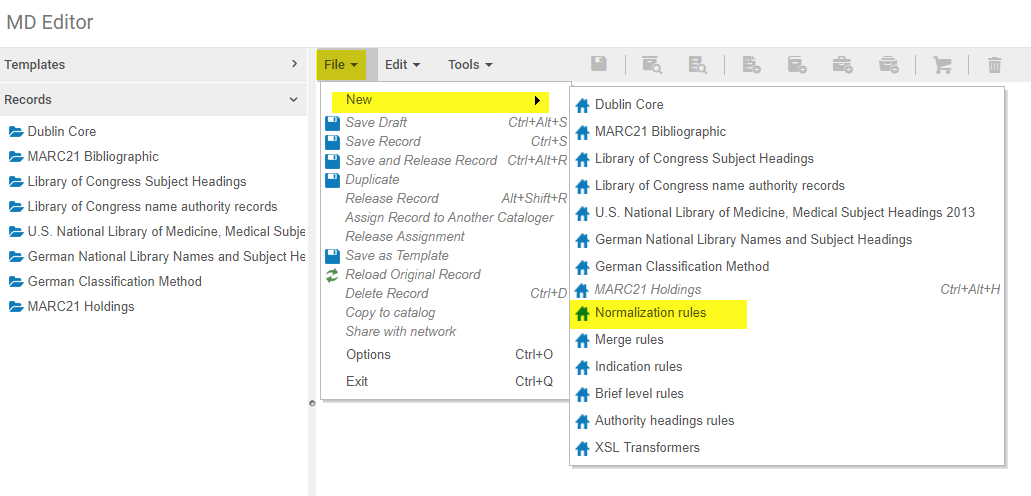 [Speaker Notes: You can create a rule from scratch by going to the ME, File, New, Normalization rules.]
How to create a norm rule
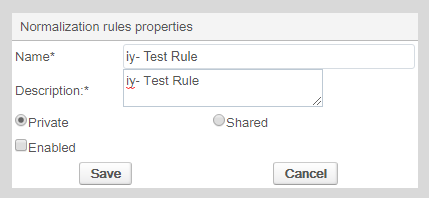 [Speaker Notes: The name and description of the rule are required. The default setting for a new norm rule is private. If you leave this setting, no one will be able to see your rule and you won’t be able to include this rule as part of a norm process. As a general practice, I simply set my newly created norm rules to shared and enabled.]
How to create a norm rule
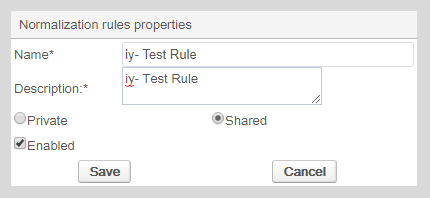 How to create a norm rule
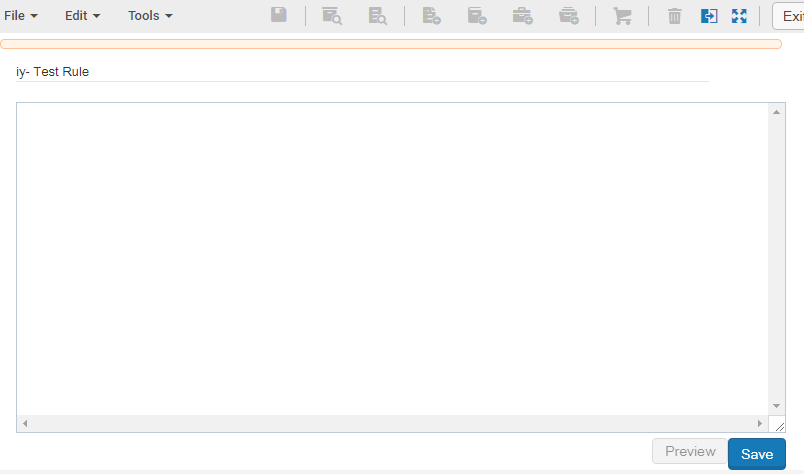 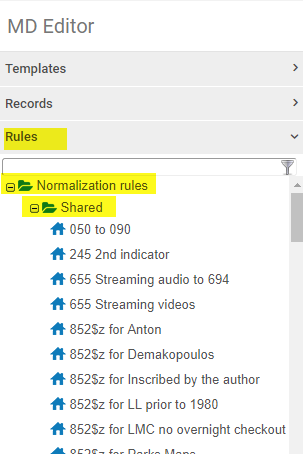 How to create a norm rule
[Speaker Notes: You can also duplicate an existing norm rule.]
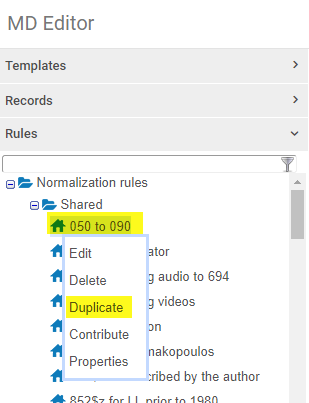 How to create a norm rule
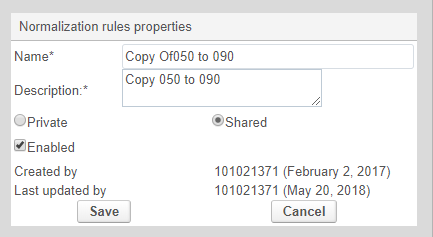 How to create a norm rule
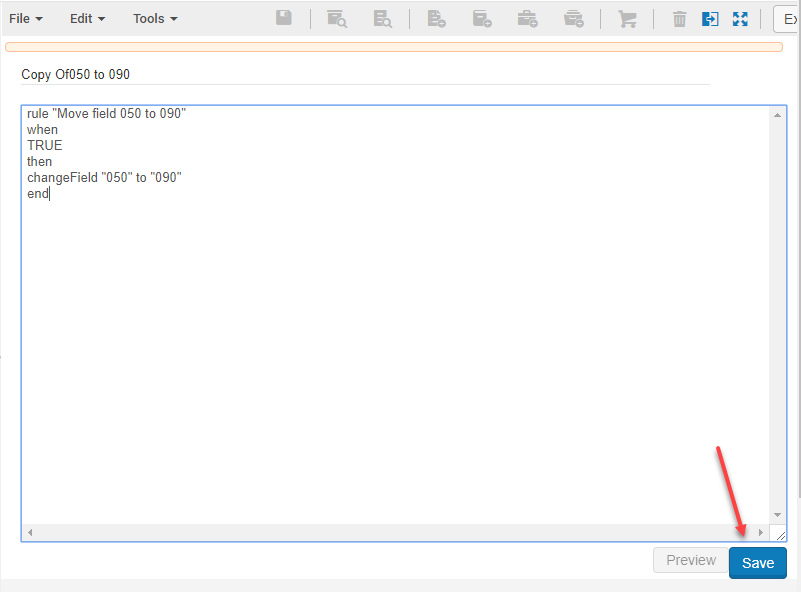 How to create a norm rule
How to test a norm rule
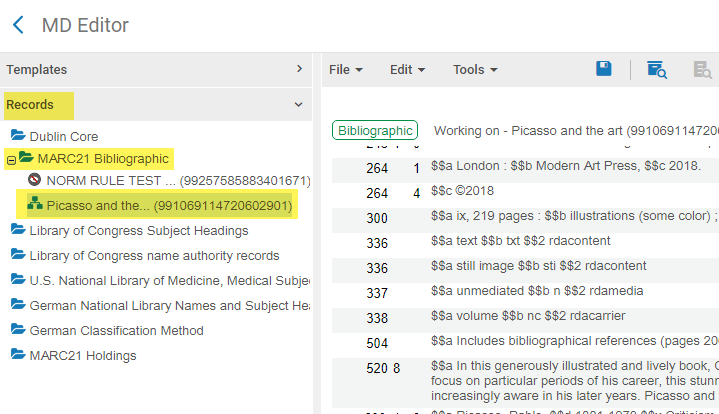 How to test a norm rule
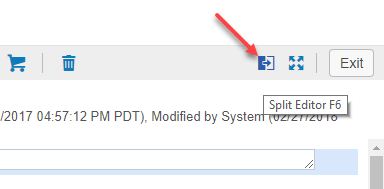 How to test a norm rule
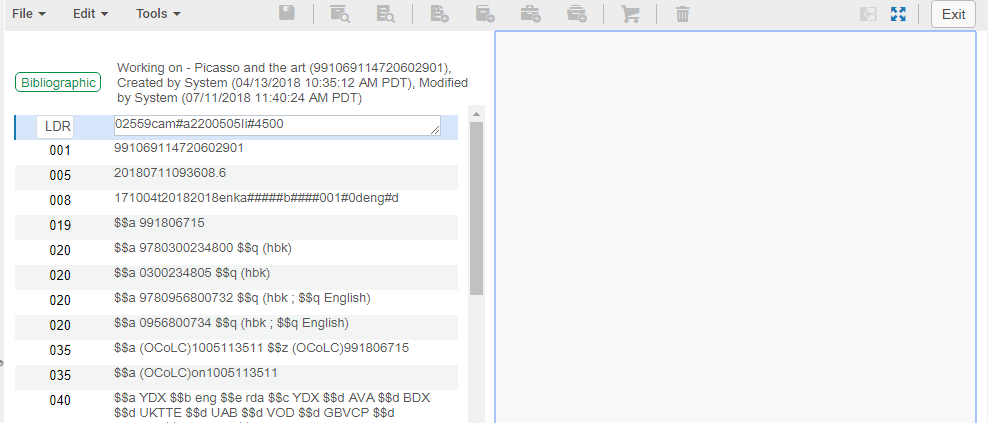 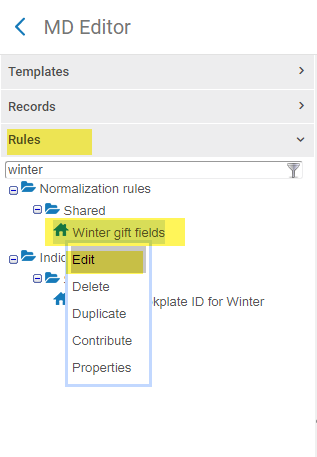 How to test a norm rule
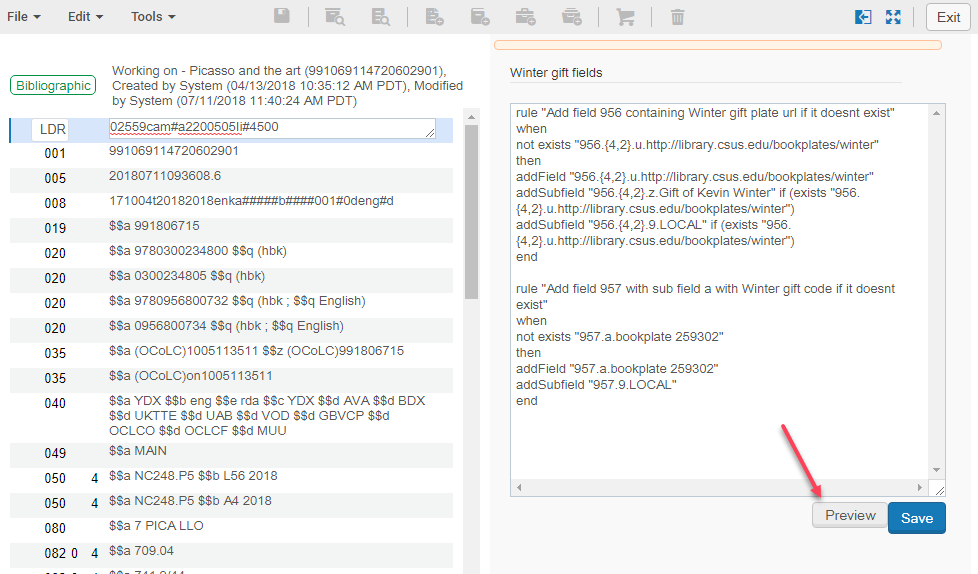 How to test a norm rule
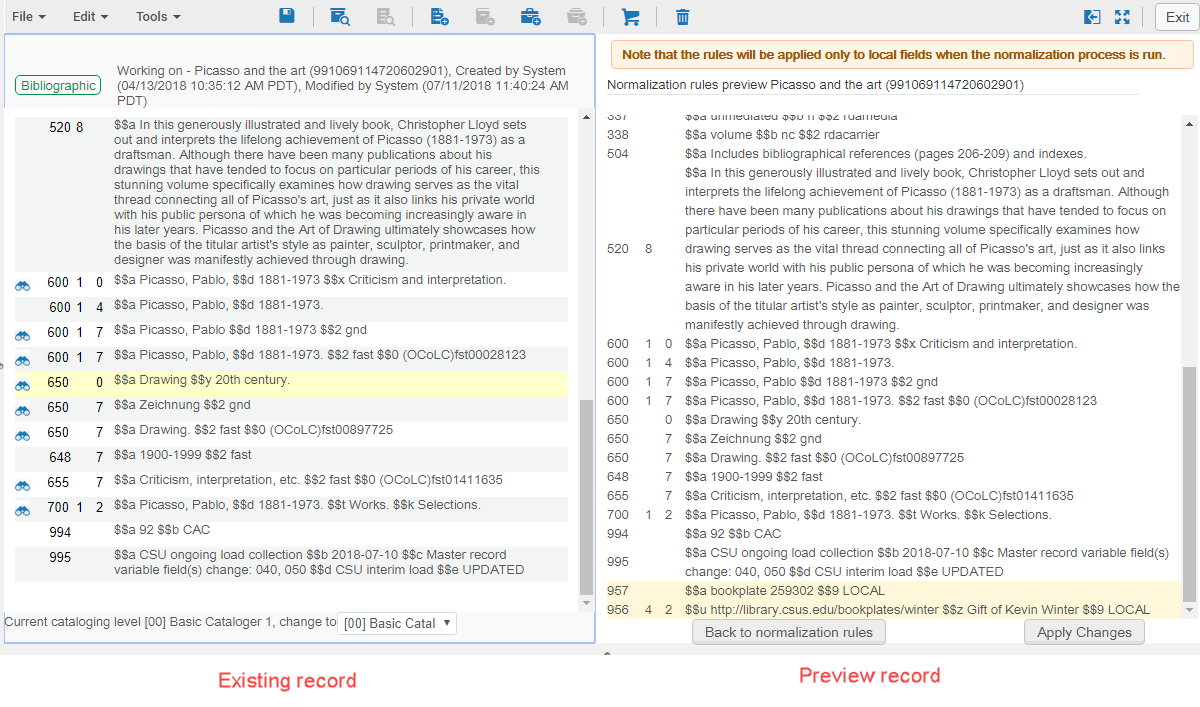 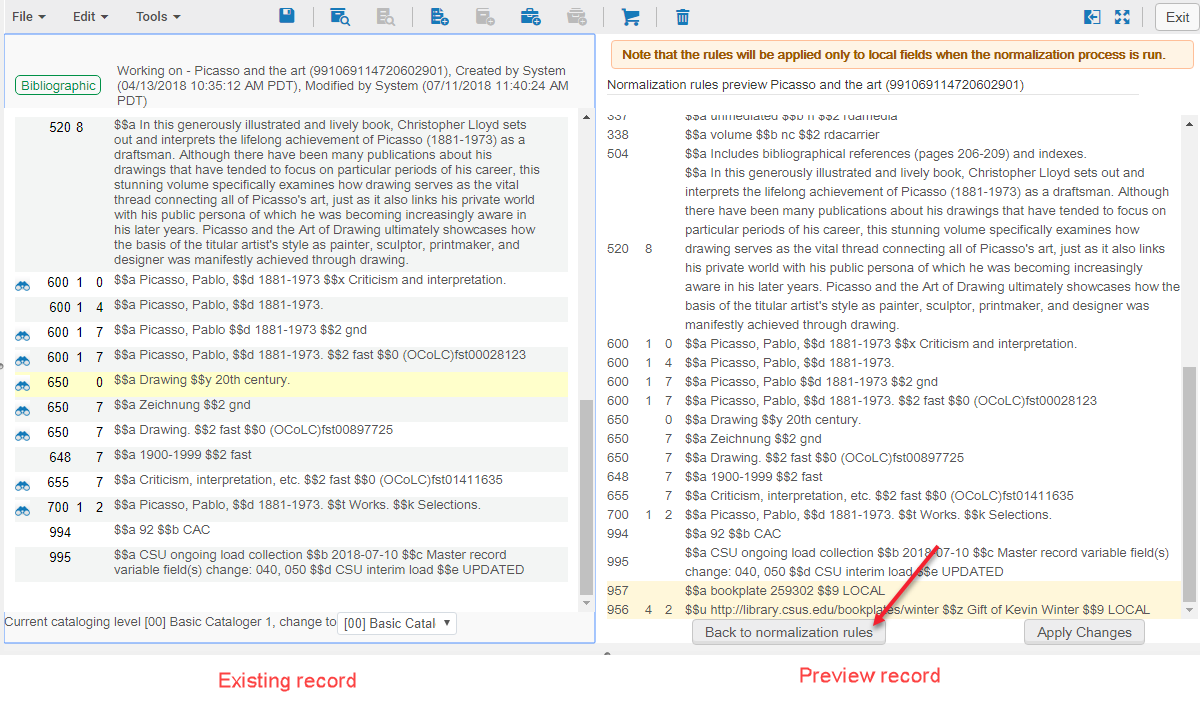 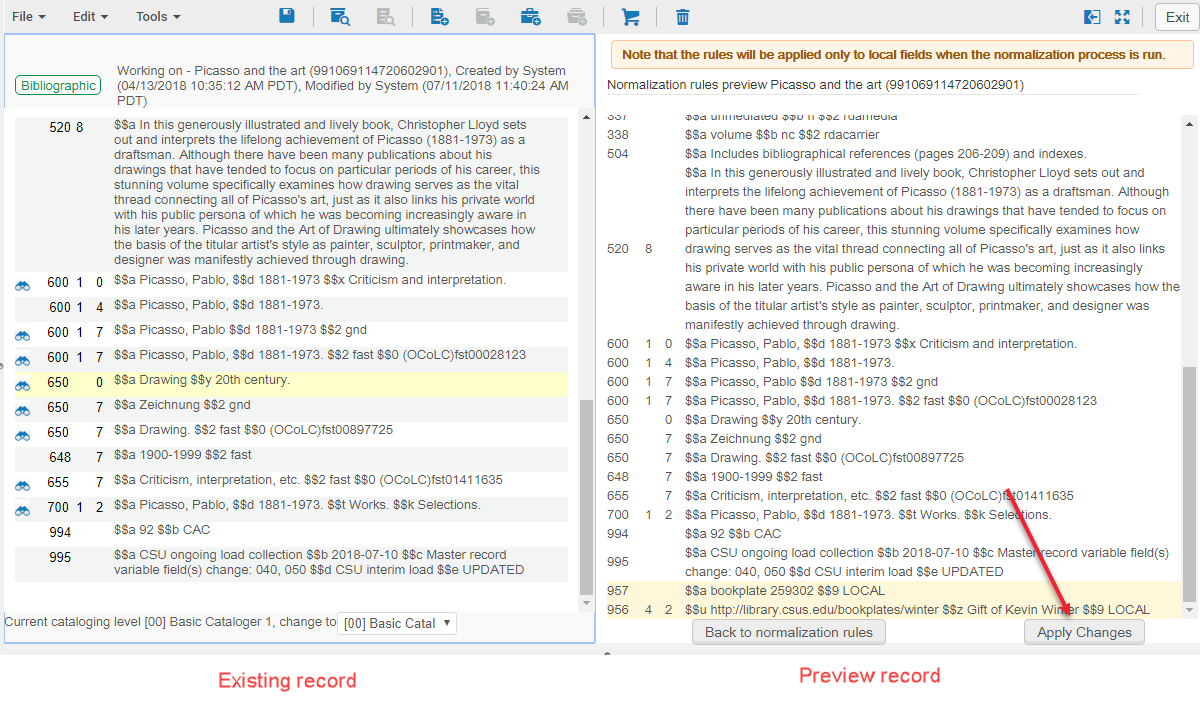 How to configure a norm process
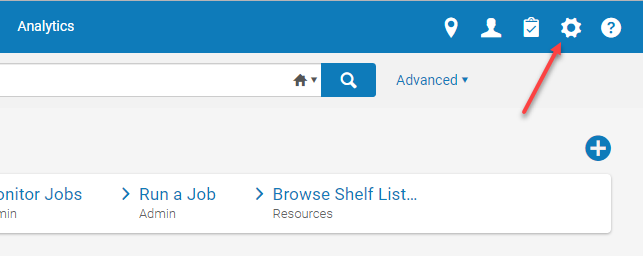 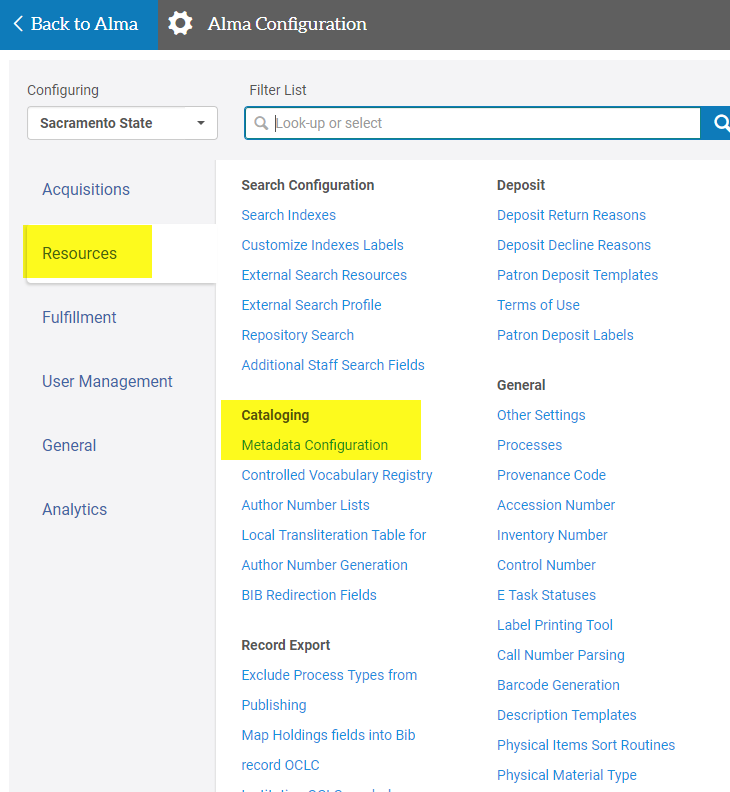 How to configure a norm process
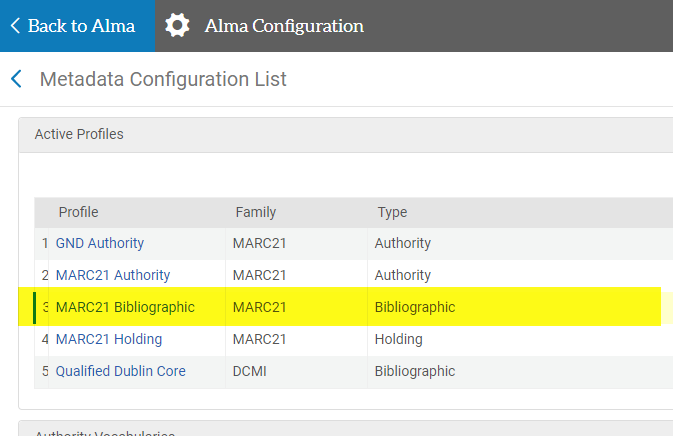 How to configure a norm process
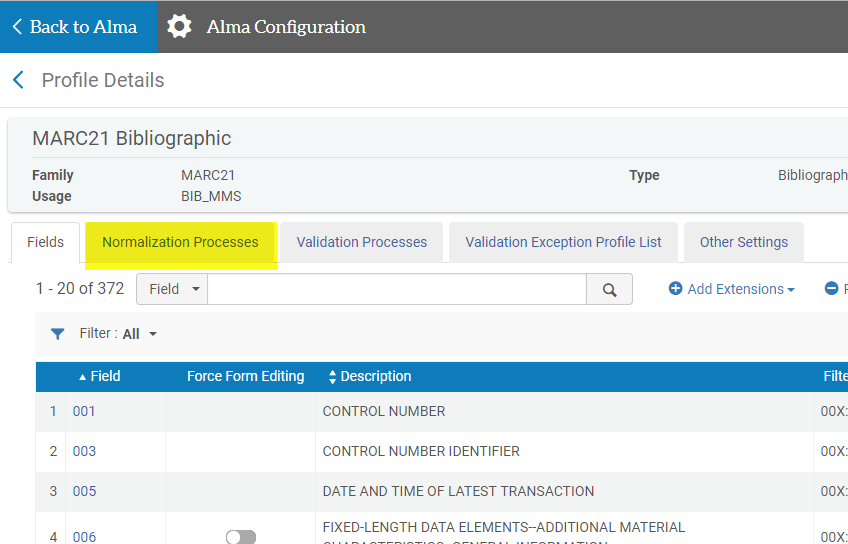 How to configure a norm process
How to configure a norm process
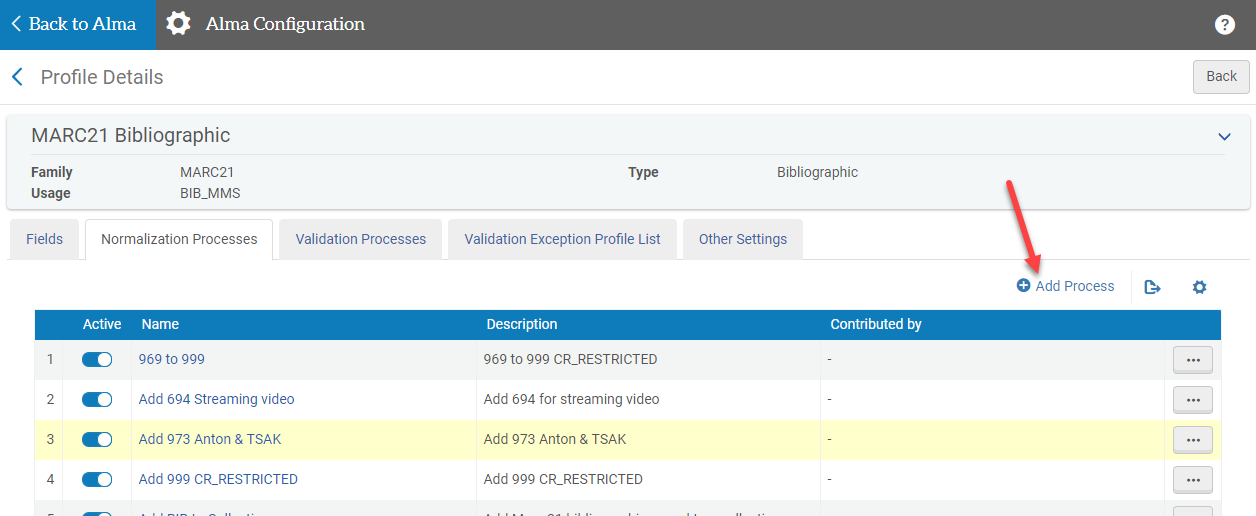 How to configure a norm process
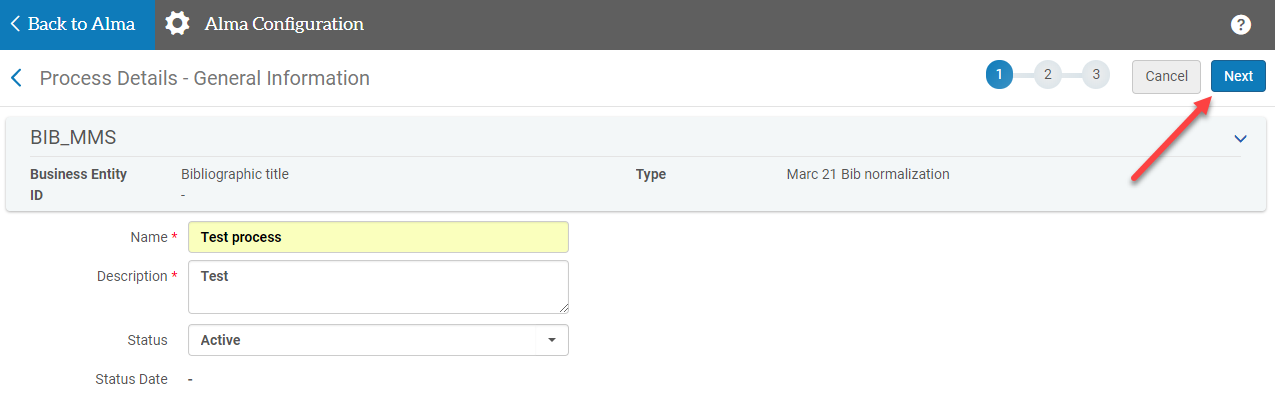 How to configure a norm process
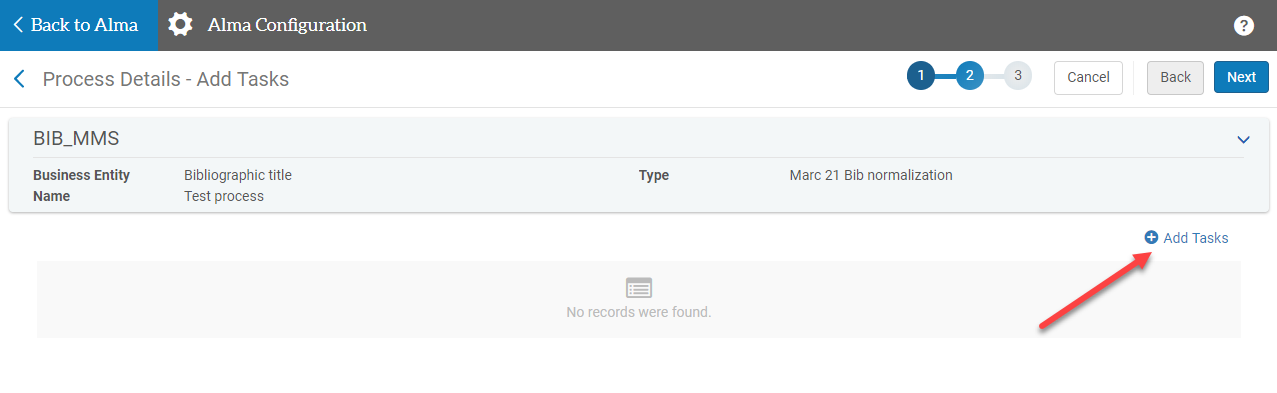 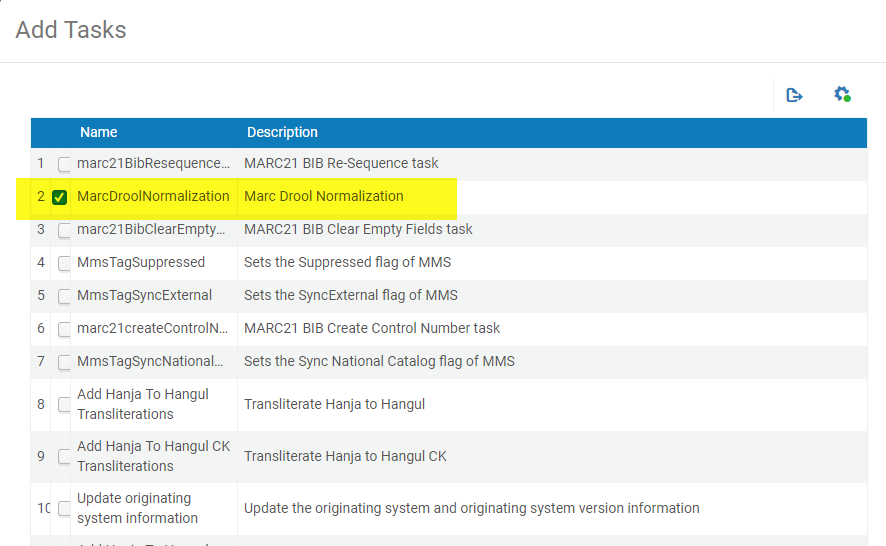 How to configure a norm process
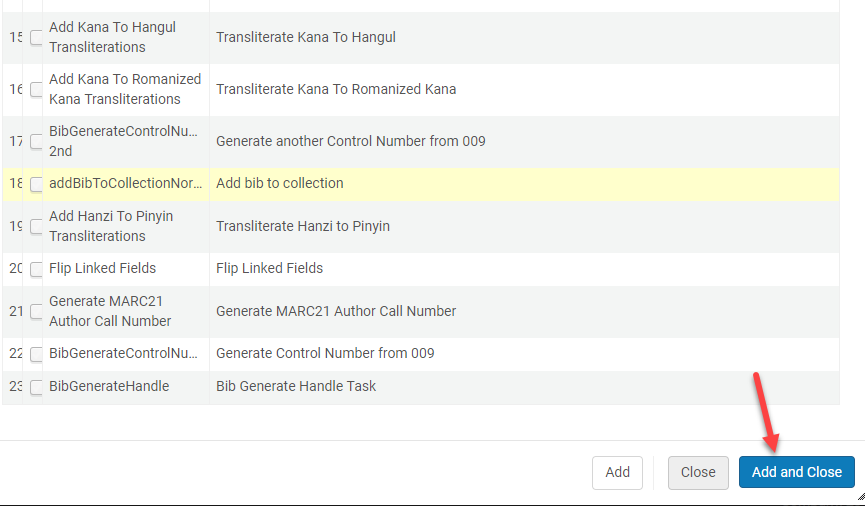 How to configure a norm process
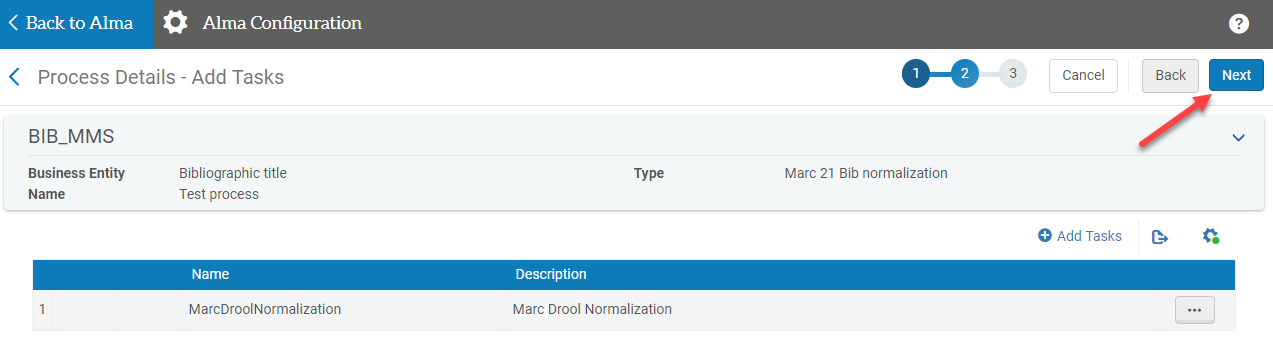 How to configure a norm process
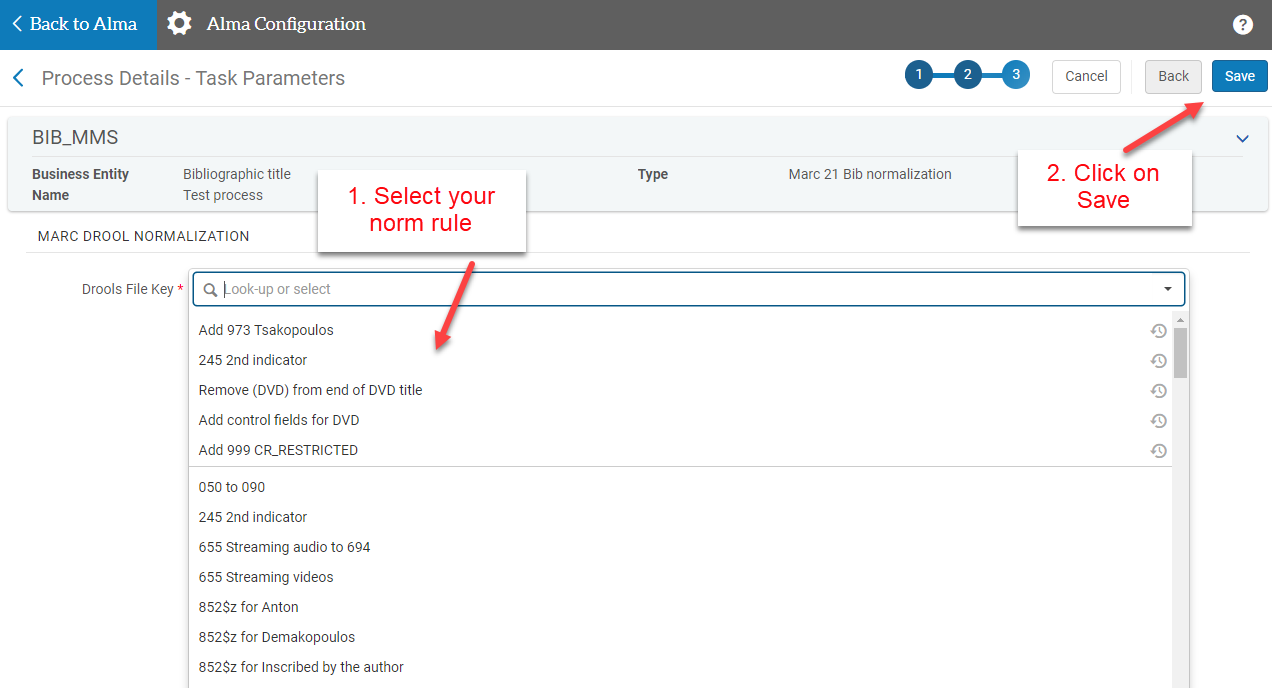 How to configure a norm process
Where are norm processes executed?
Metadata editor (enhance a record)
As a job on a set of MARC21 bib records
Change holding information job
Part of an import profile
[Speaker Notes: Also executed in:

Normalize records imported via Search External Resources
Normalize records imported via an integration profile
Publishing profile
Normalize on Save]
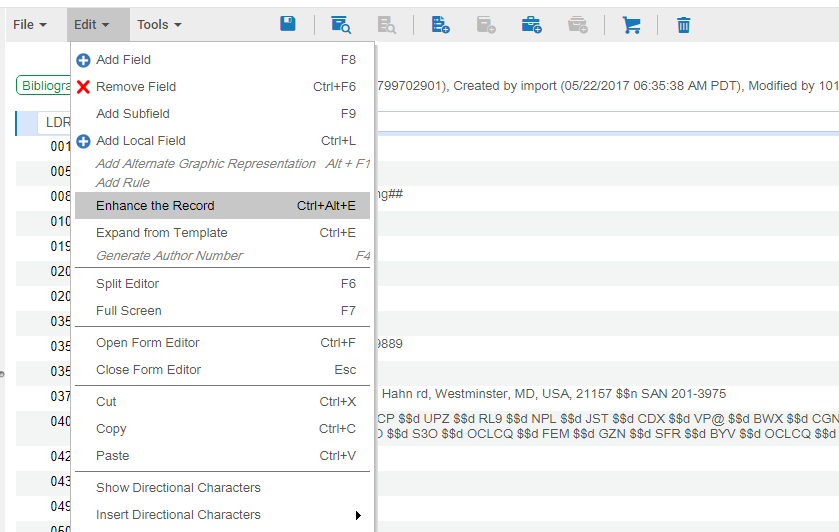 Enhance a bib record (ME)
[Speaker Notes: ULMS consideration: When you’re in an NZ bib record and select enhance a record (CTRL+ALT+E), you’ll be presented with NZ normalization options. When you’re in an IZ bib record, you’ll be presented with IZ normalization options.  Most of the bibs we work with are NZ-linked bibs, and most of our norm processes are configured at the IZ level. So, this particular workflow may not seem ideal. While you can’t run an IZ normalization process on an NZ bib record within the metadata editor, you can run an IZ-based process on a set of NZ-linked bibs via a job.]
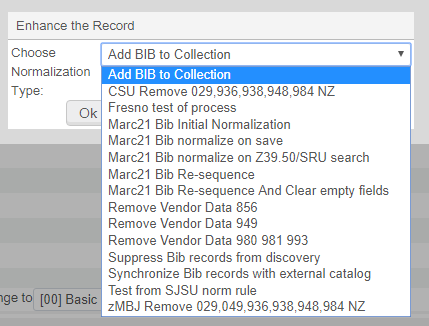 Enhance a bib record (ME)
[Speaker Notes: ULMS consideration: When you’re in an NZ bib record and select enhance a record (CTRL+ALT+E), you’ll be presented with NZ normalization options. When you’re in an IZ bib record, you’ll be presented with IZ normalization options.  Most of the bibs we work with are NZ-linked bibs, and most of our norm processes are configured at the IZ level. So, this particular workflow may not seem ideal. While you can’t run an IZ normalization process on an NZ bib record within the metadata editor, you can run an IZ-based process on a set of NZ-linked bibs via a job.]
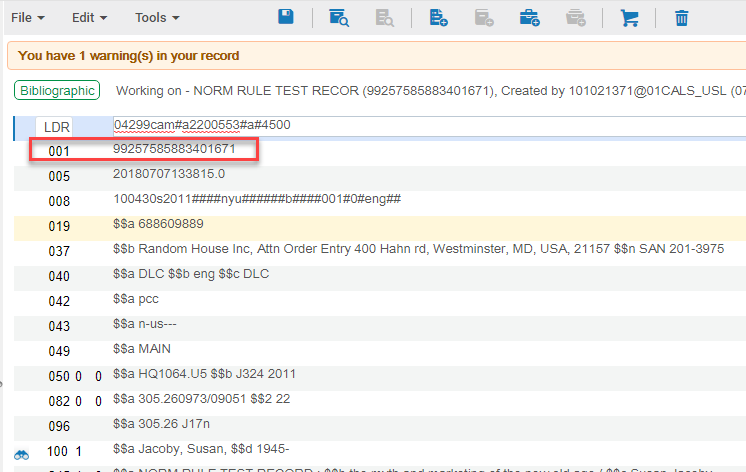 Enhance a bib record (ME)
[Speaker Notes: ULMS consideration: When you’re in an NZ bib record and select enhance a record (CTRL+ALT+E), you’ll be presented with NZ normalization options. When you’re in an IZ bib record, you’ll be presented with IZ normalization options.  Most of the bibs we work with are NZ-linked bibs, and most of our norm processes are configured at the IZ level. So, this particular workflow may not seem ideal. While you can’t run an IZ normalization process on an NZ bib record within the metadata editor, you can run an IZ-based process on a set of NZ-linked bibs via a job.]
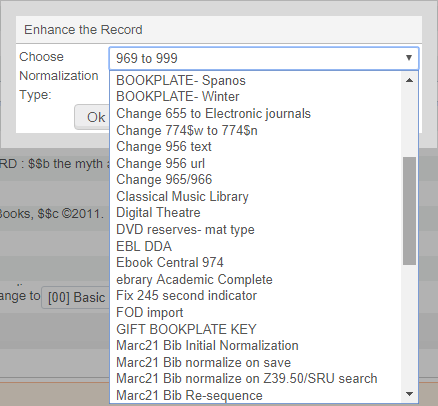 Enhance a bib record (ME)
[Speaker Notes: ULMS consideration: When you’re in an NZ bib record and select enhance a record (CTRL+ALT+E), you’ll be presented with NZ normalization options. When you’re in an IZ bib record, you’ll be presented with IZ normalization options.  Most of the bibs we work with are NZ-linked bibs, and most of our norm processes are configured at the IZ level. So, this particular workflow may not seem ideal. While you can’t run an IZ normalization process on an NZ bib record within the metadata editor, you can run an IZ-based process on a set of NZ-linked bibs via a job.]
Enhance a holdings record (ME)
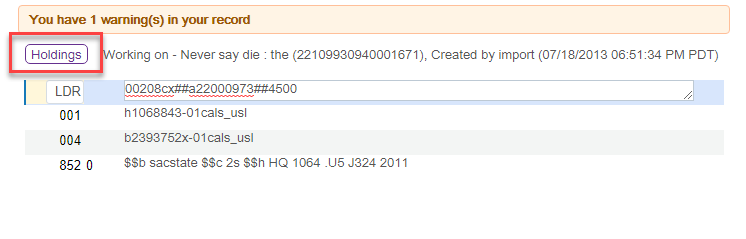 [Speaker Notes: ULMS consideration: When you’re in an NZ bib record and select enhance a record (CTRL+ALT+E), you’ll be presented with NZ normalization options. When you’re in an IZ bib record, you’ll be presented with IZ normalization options.  Most of the bibs we work with are NZ-linked bibs, and most of our norm processes are configured at the IZ level. So, this particular workflow may not seem ideal. While you can’t run an IZ normalization process on an NZ bib record within the metadata editor, you can run an IZ-based process on a set of NZ-linked bibs via a job.]
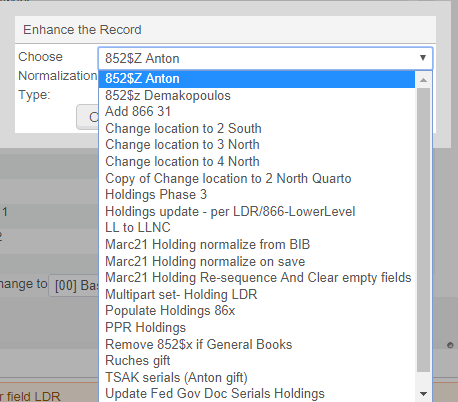 Enhance a holdings record (ME)
[Speaker Notes: ULMS consideration: When you’re in an NZ bib record and select enhance a record (CTRL+ALT+E), you’ll be presented with NZ normalization options. When you’re in an IZ bib record, you’ll be presented with IZ normalization options.  Most of the bibs we work with are NZ-linked bibs, and most of our norm processes are configured at the IZ level. So, this particular workflow may not seem ideal. While you can’t run an IZ normalization process on an NZ bib record within the metadata editor, you can run an IZ-based process on a set of NZ-linked bibs via a job.]
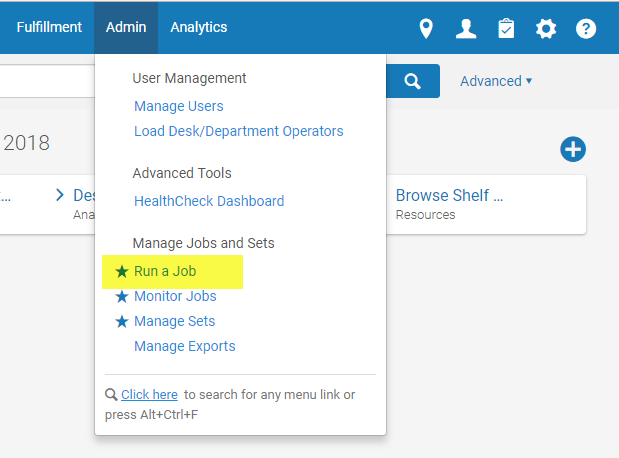 Run a job on a set of bib records
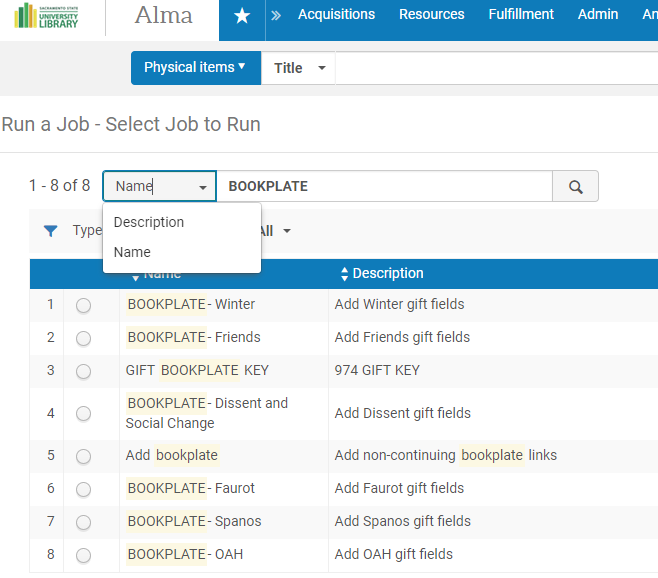 Run a job on a set of bib records
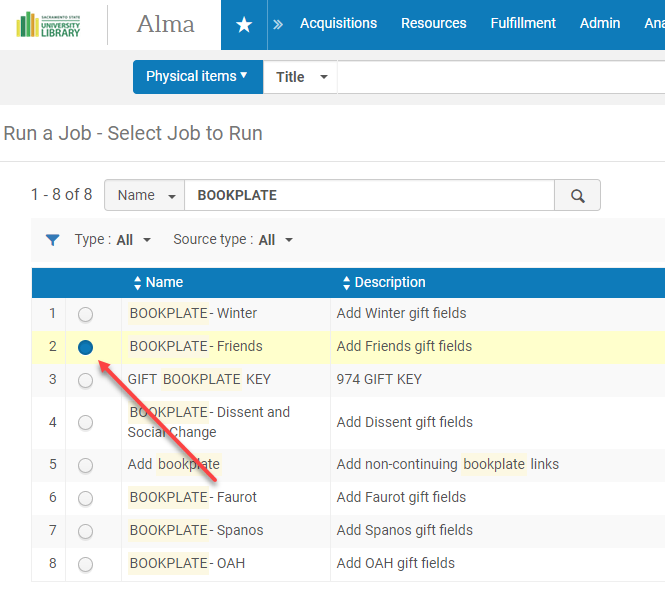 Run a job on a set of bib records
Run a job on a set of bib records
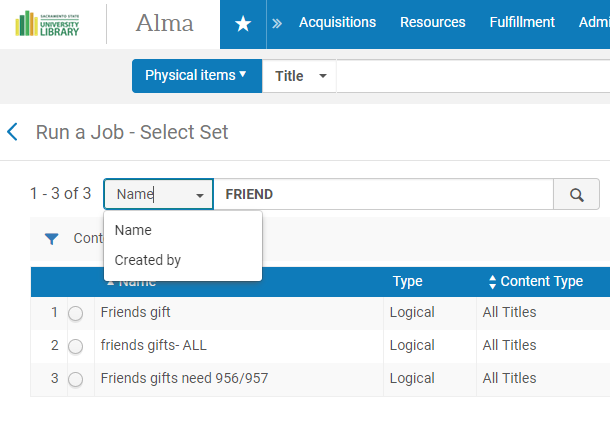 Run a job on a set of bib records
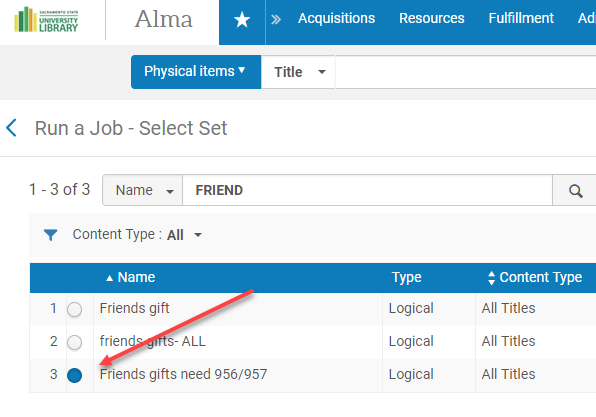 Run a job on a set of bib records
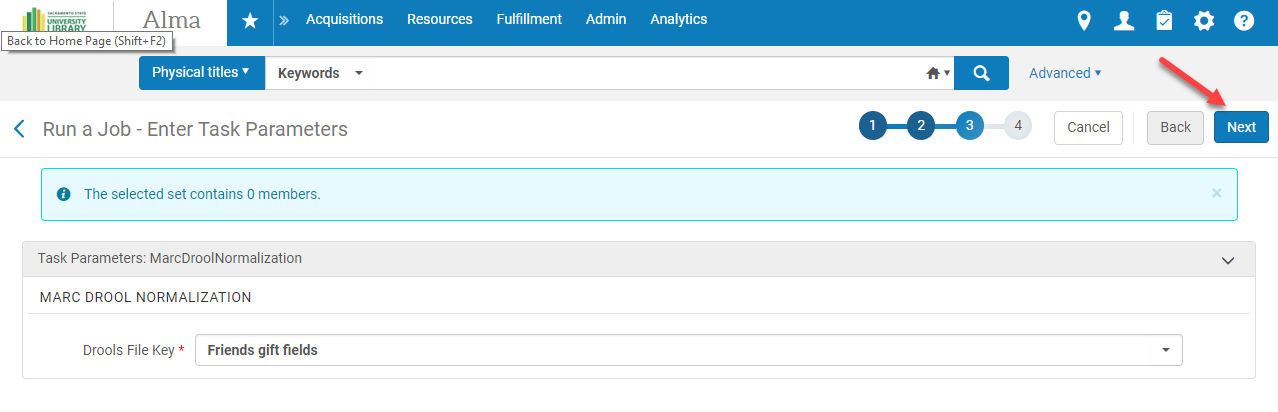 Run a job on a set of bib records
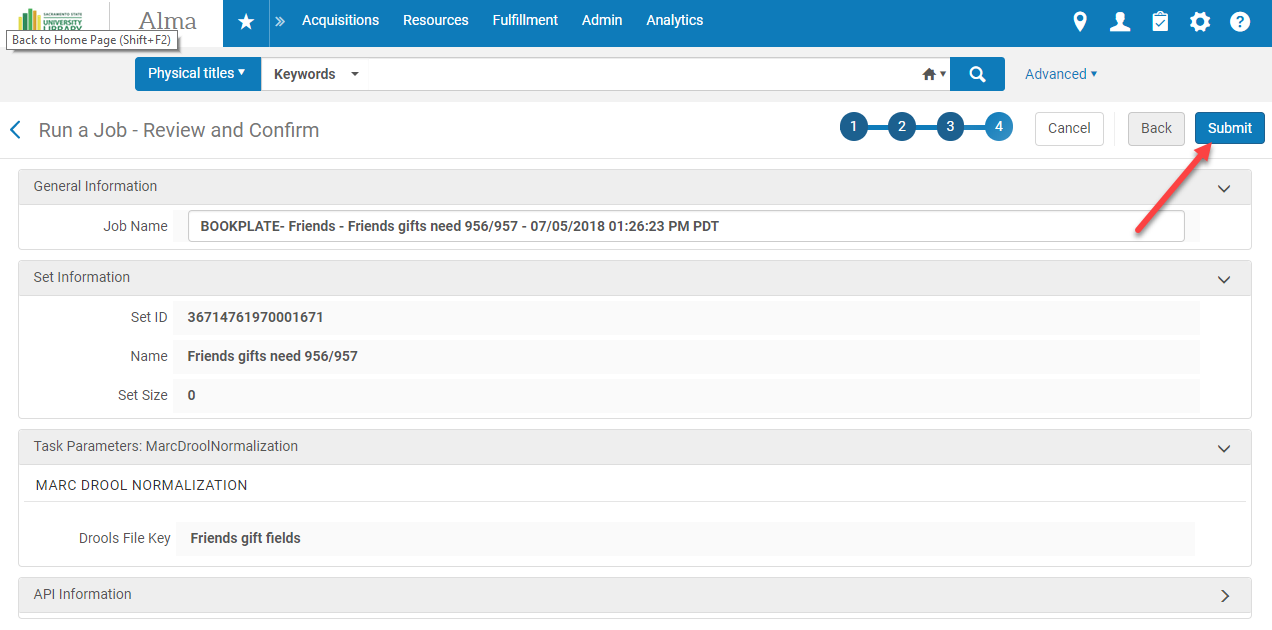 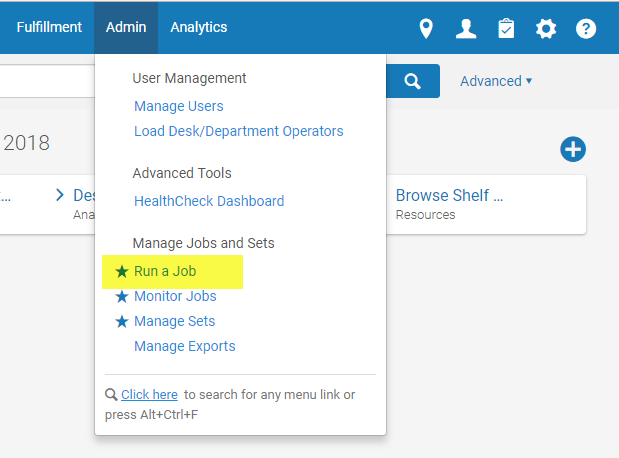 Run a Change Holding Information job
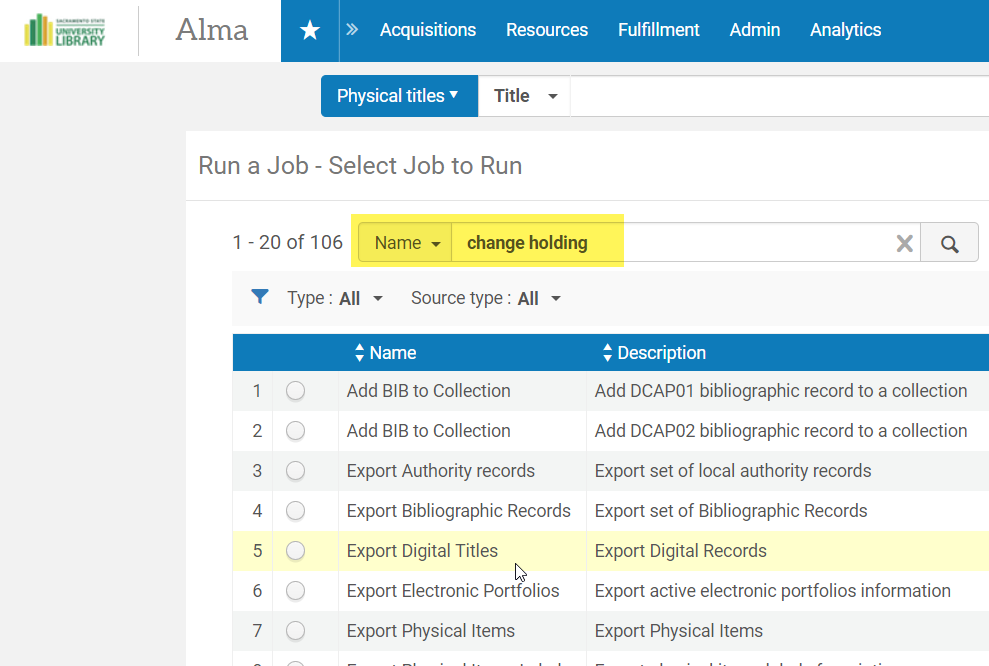 Run a Change Holding Information job
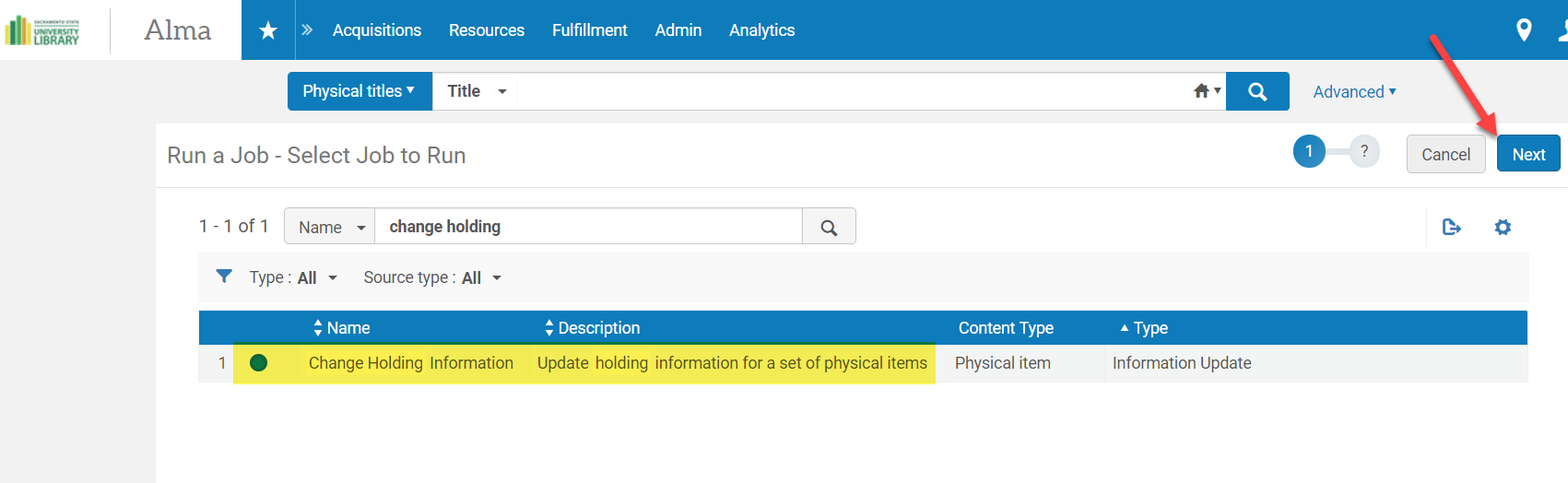 Run a Change Holding Information job
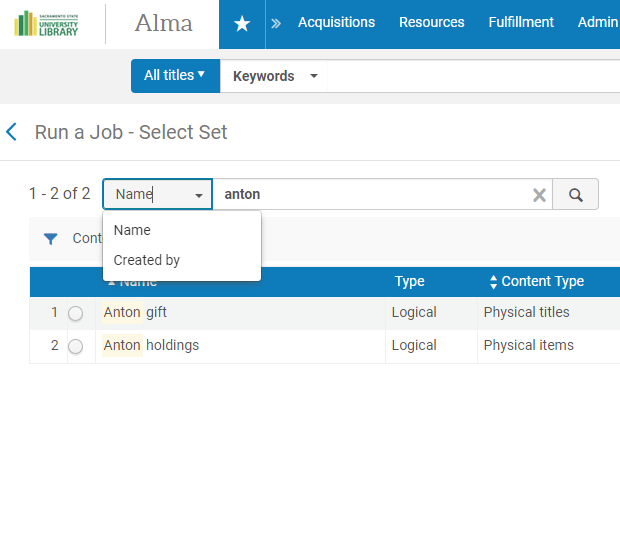 Run a Change Holding Information job
Run a Change Holding Information job
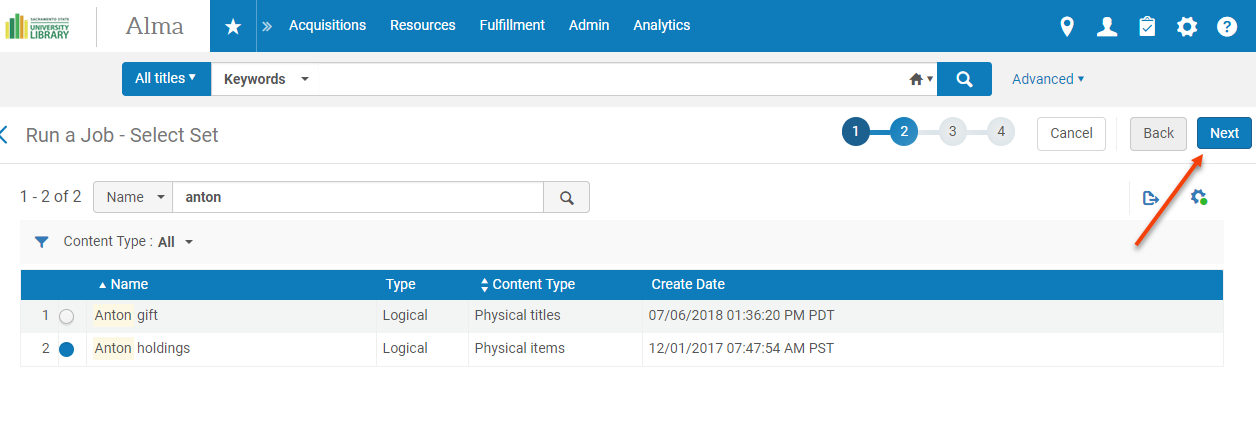 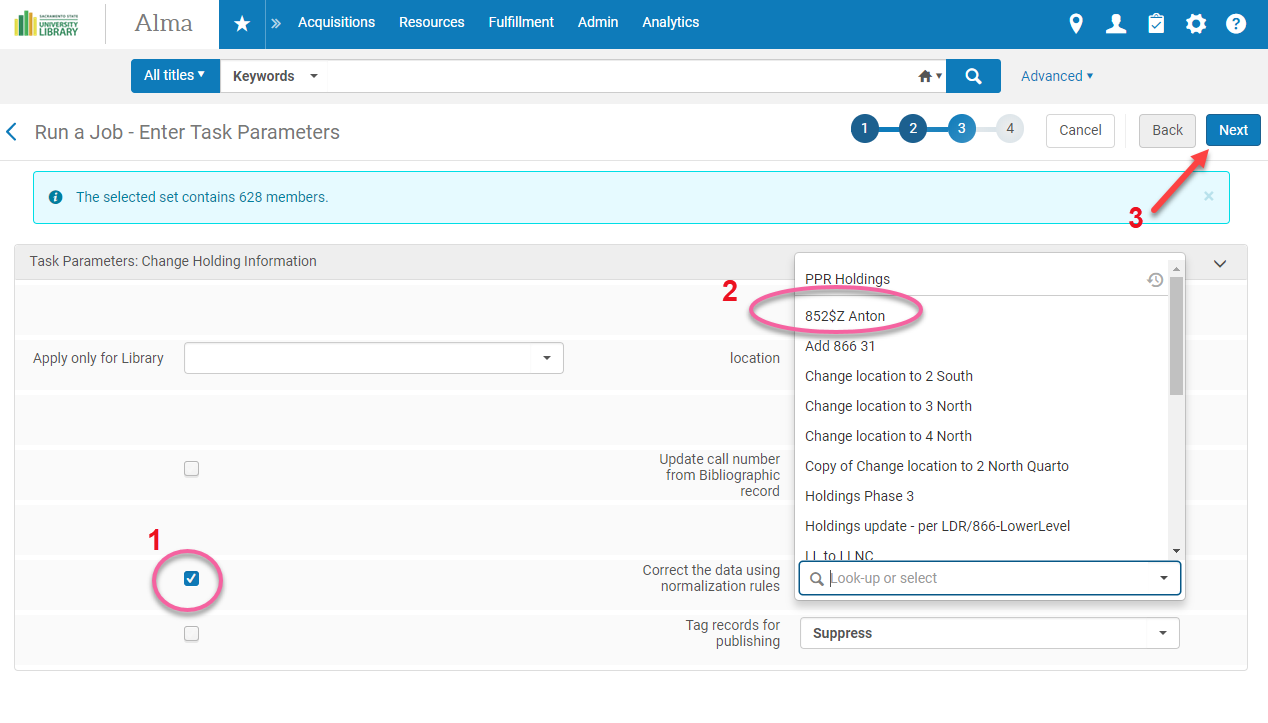 Run a Change Holding Information job
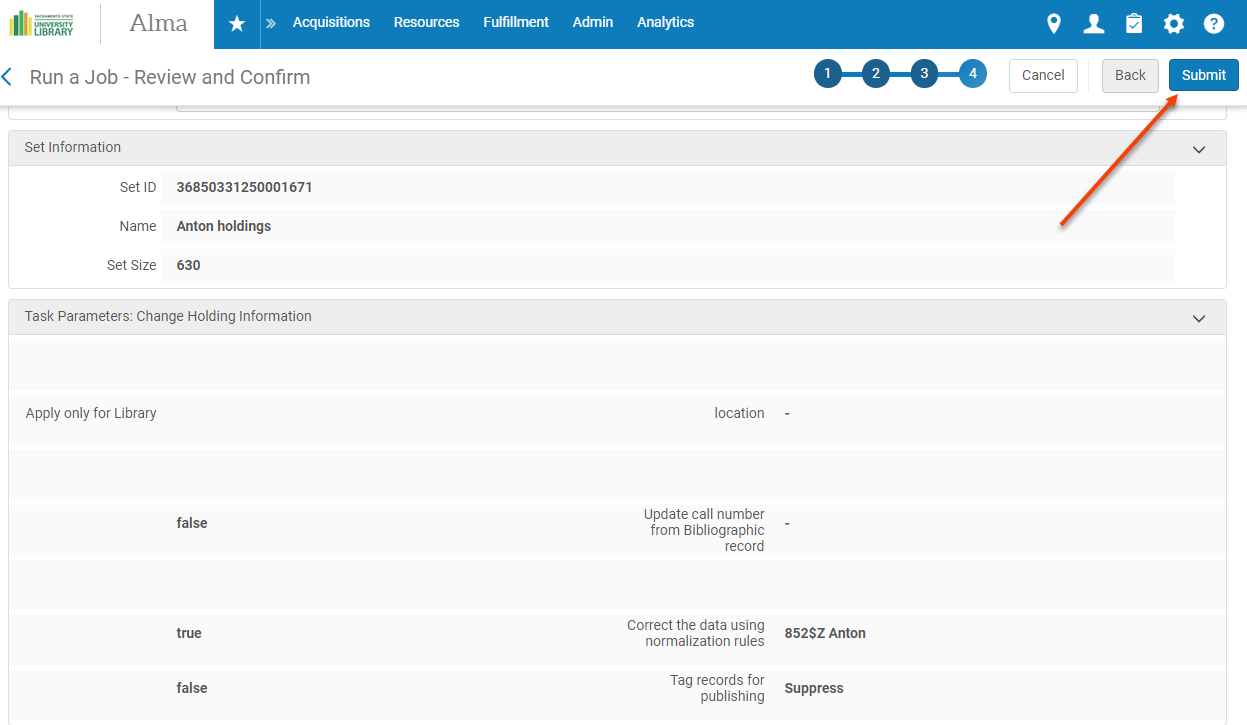 Run a Change Holding Information job
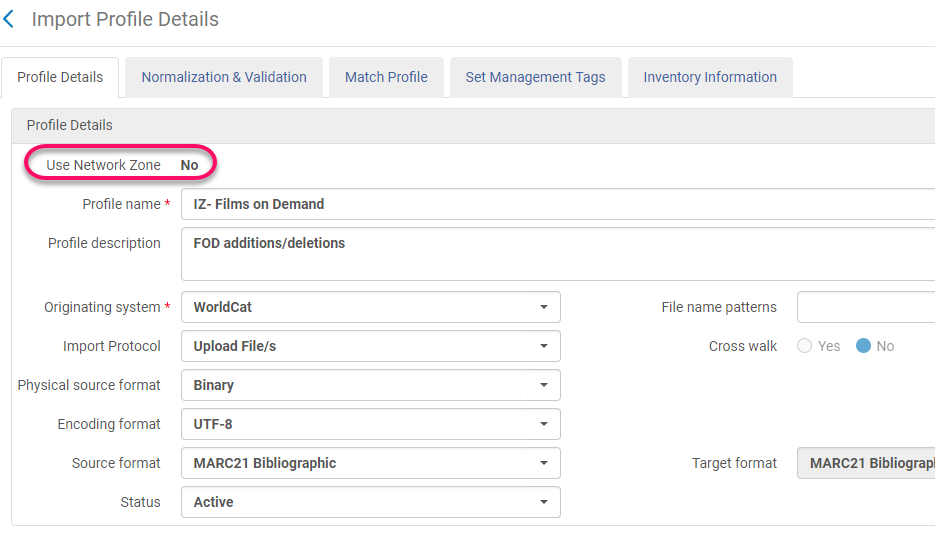 Import Profile Normalization
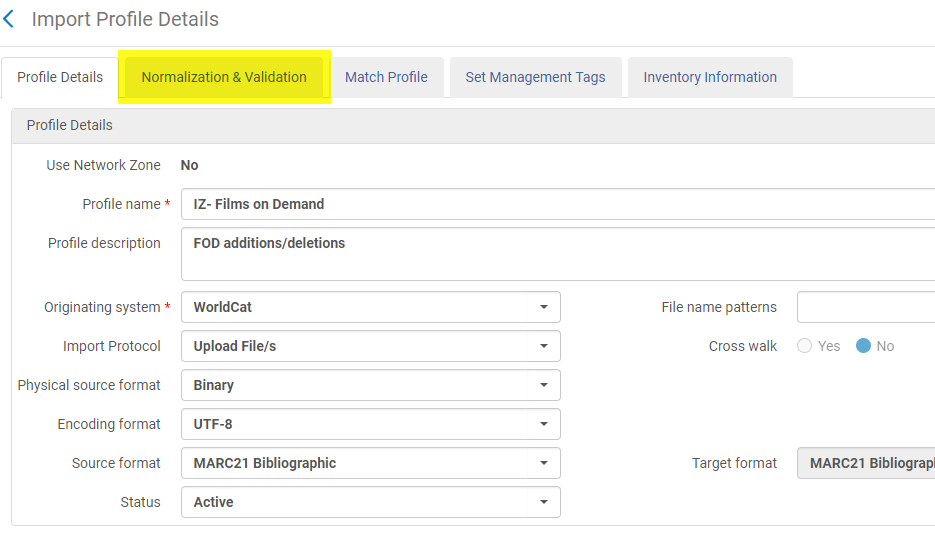 Import Profile Normalization
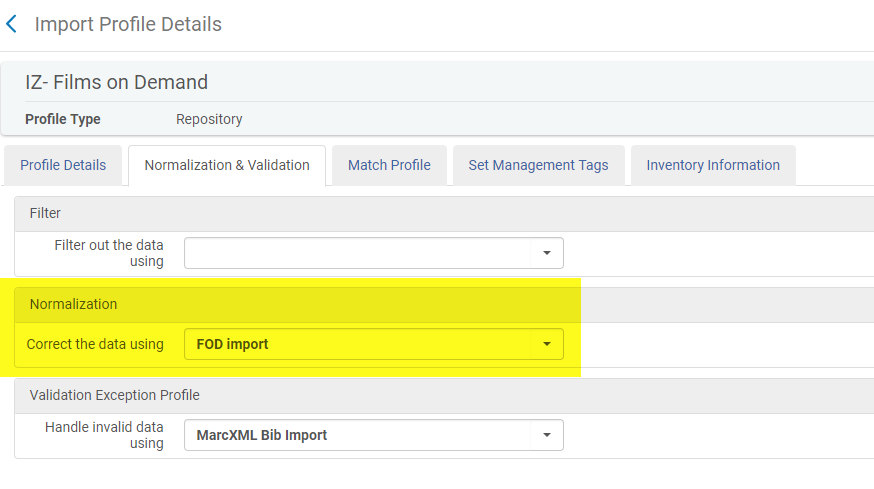 Import Profile Normalization
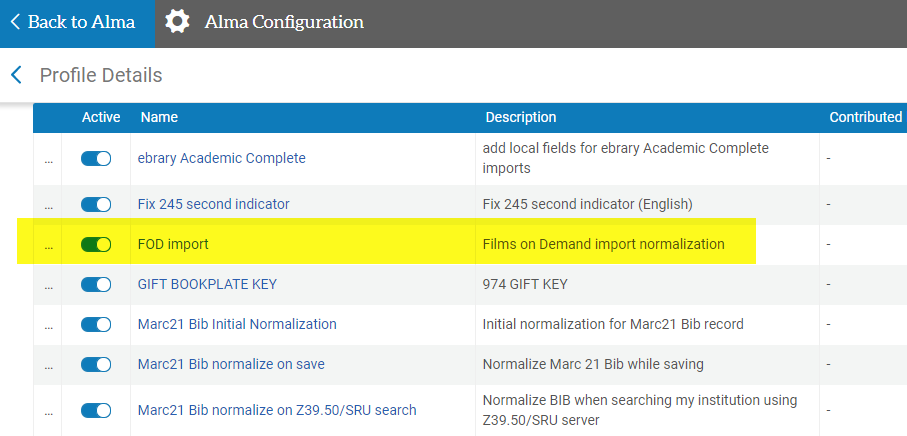 Import Profile Normalization
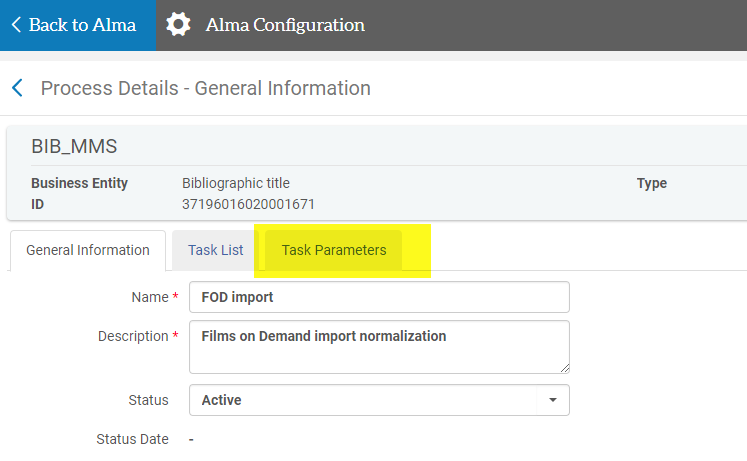 Import Profile Normalization
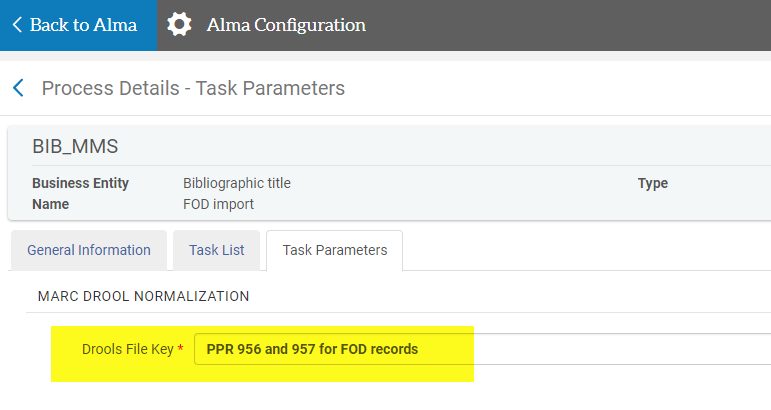 Import Profile Normalization
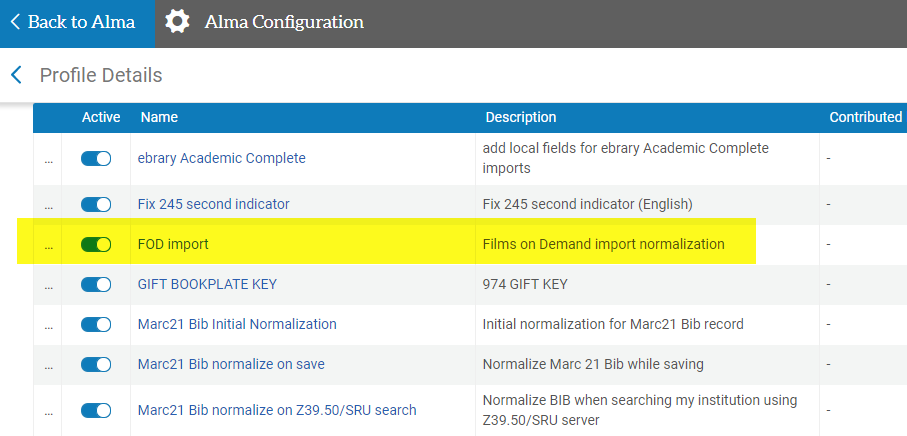 Import Profile Normalization
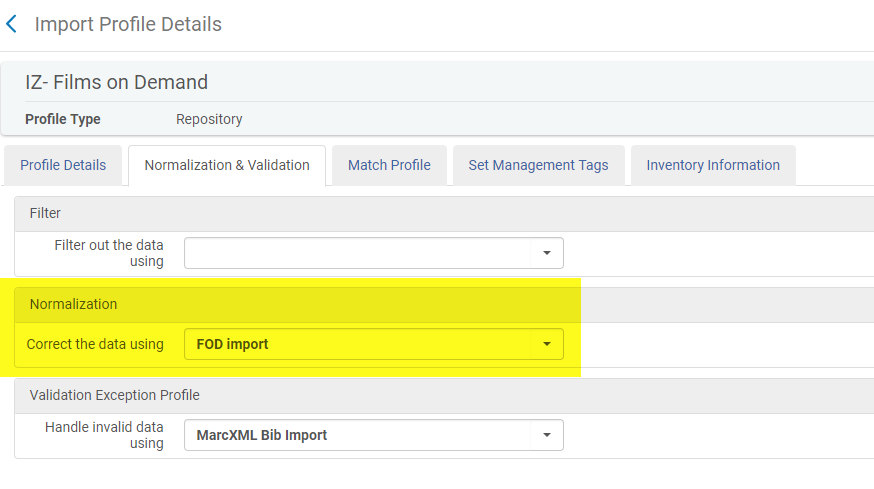 Import Profile Normalization
McDonald, Steve (2018) How to Write Alma Normalization Rules, presented at ELUNA, Spokane WA, 2018. (login required)
Working with Normalization Rules (Ex Libris Knowledge Center).
Normalization Rule Examples (Ex Libris Knowledge Center).
Additional Presentations & Documents- Normalization Rules (Ex Libris Knowledge Center).
Resources
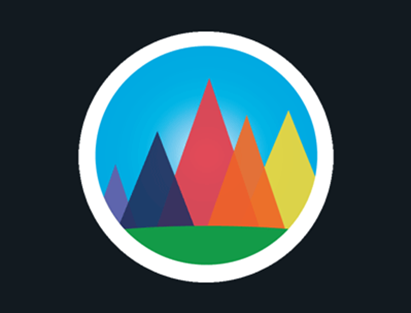 Questions?
Israel Yáñez
yanezi@csus.edu
@israel on Slack